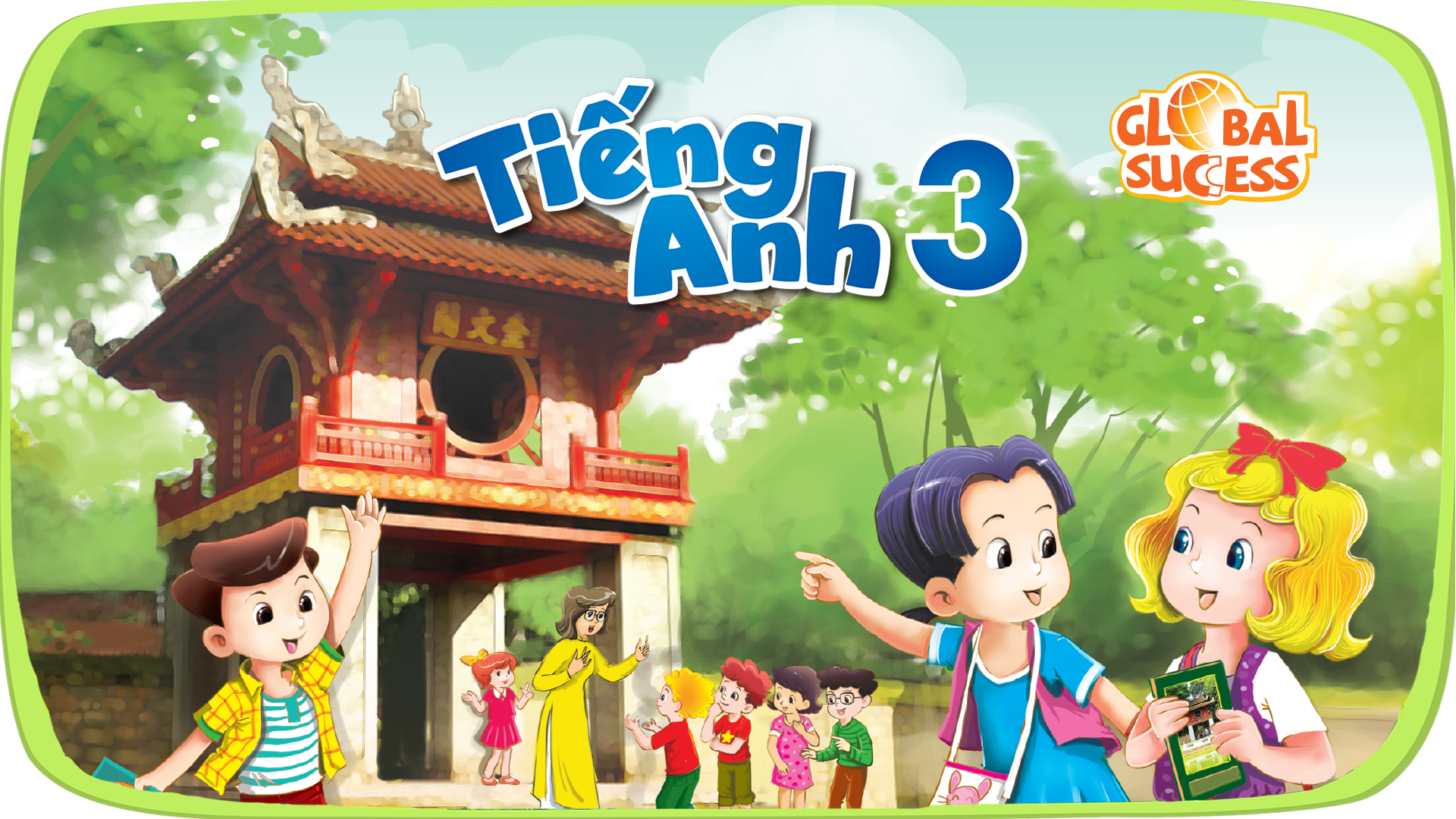 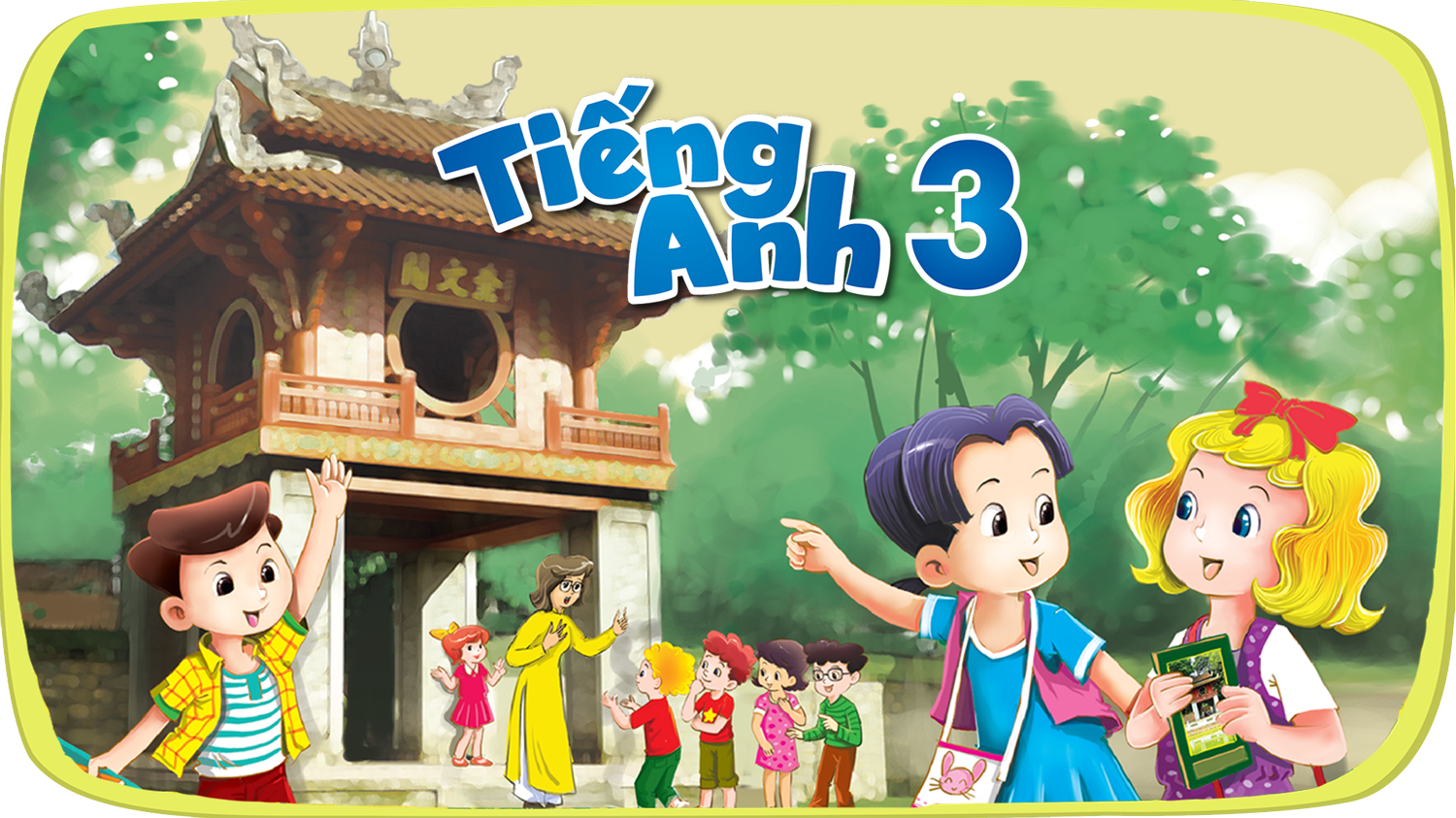 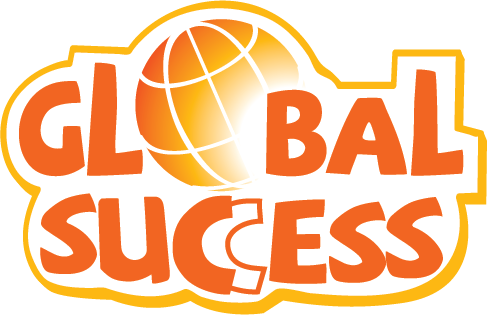 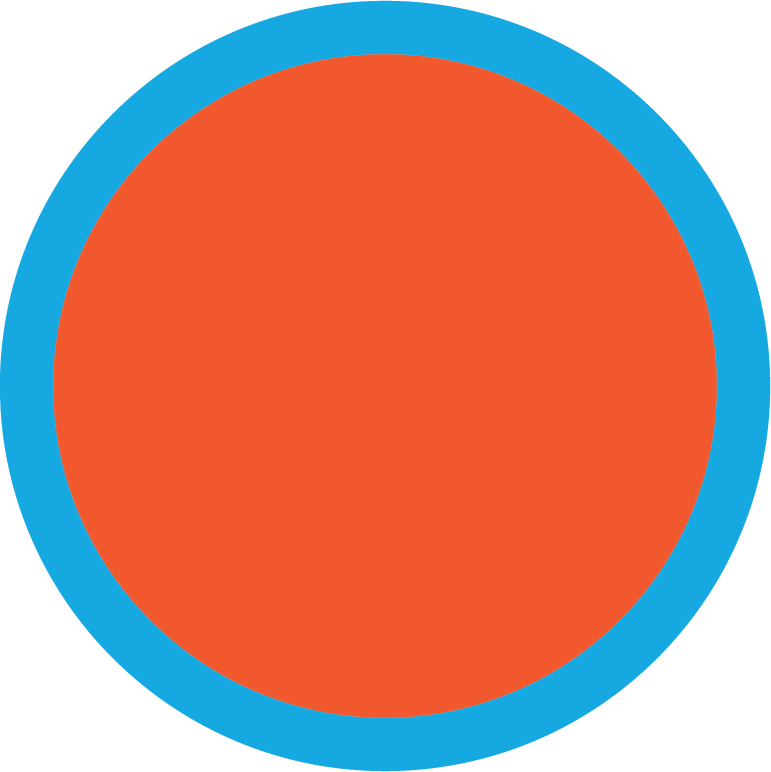 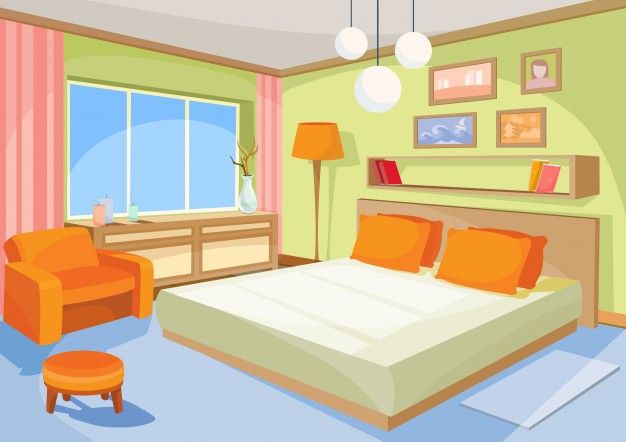 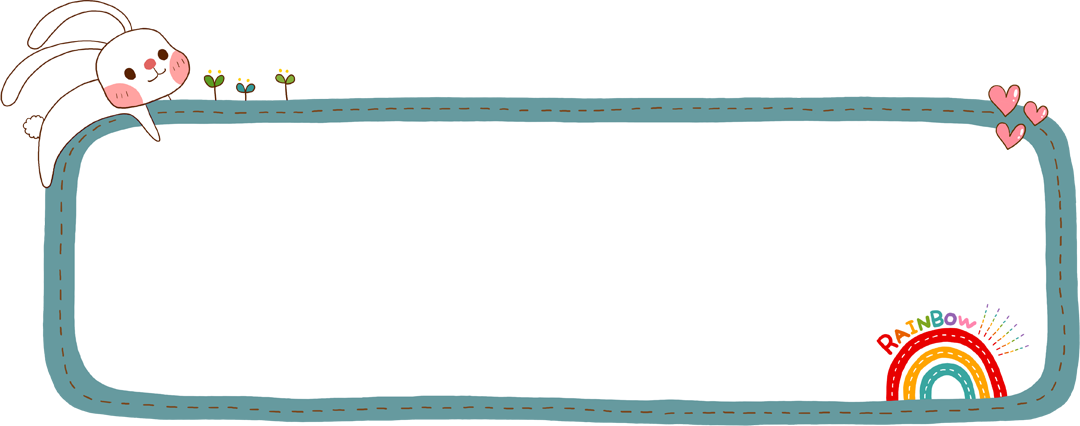 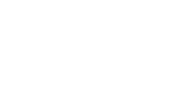 14
My bedroom
Lesson 2 – Period 3
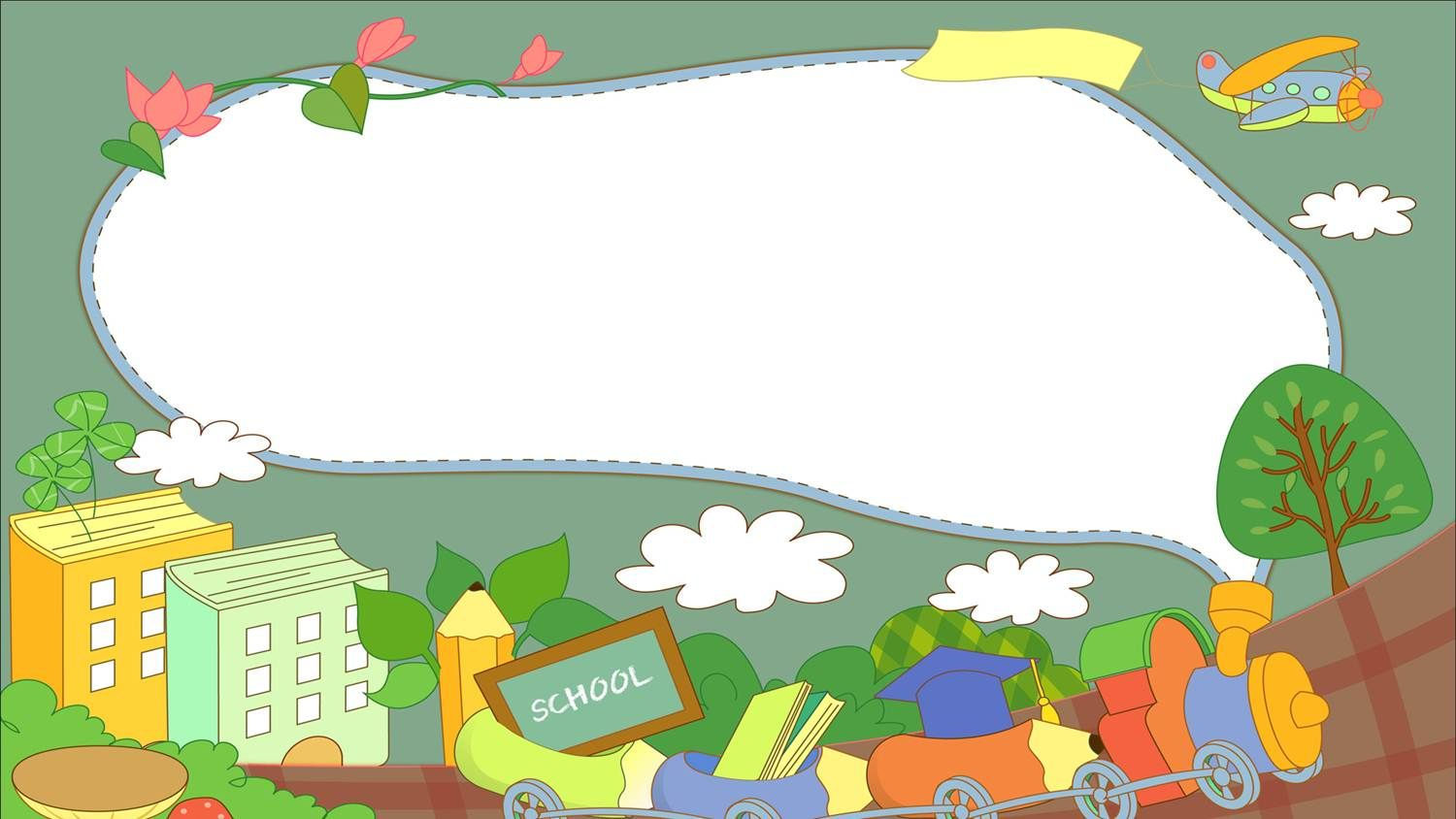 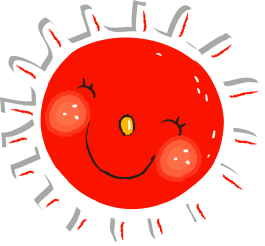 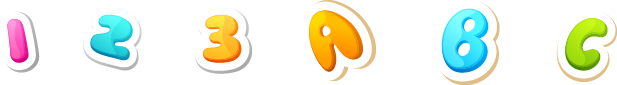 ①
Warm-up and review
②
Look, listen and repeat.
③
Listen, point and say.
④
Let’s talk.
⑤
Fun corner and wrap-up
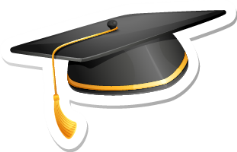 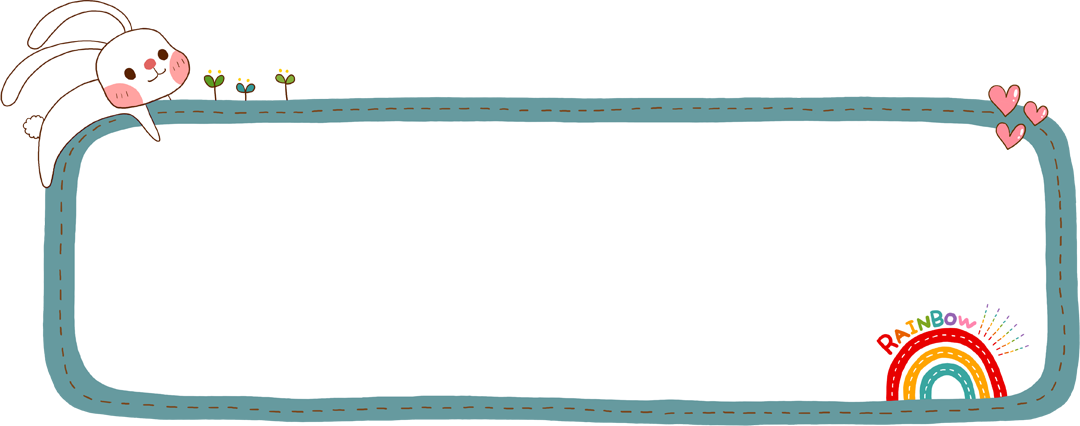 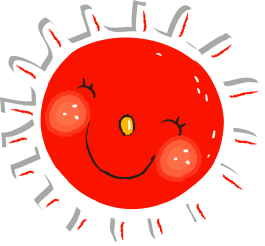 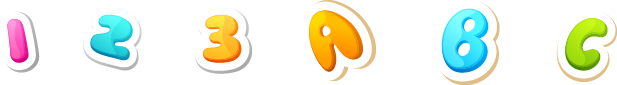 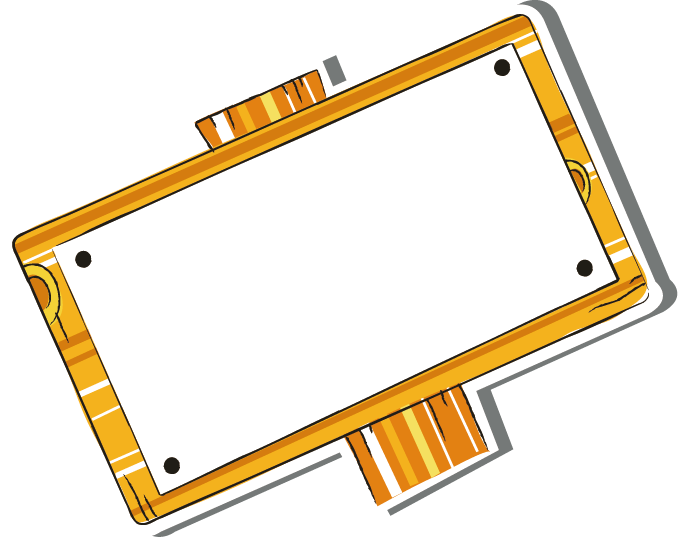 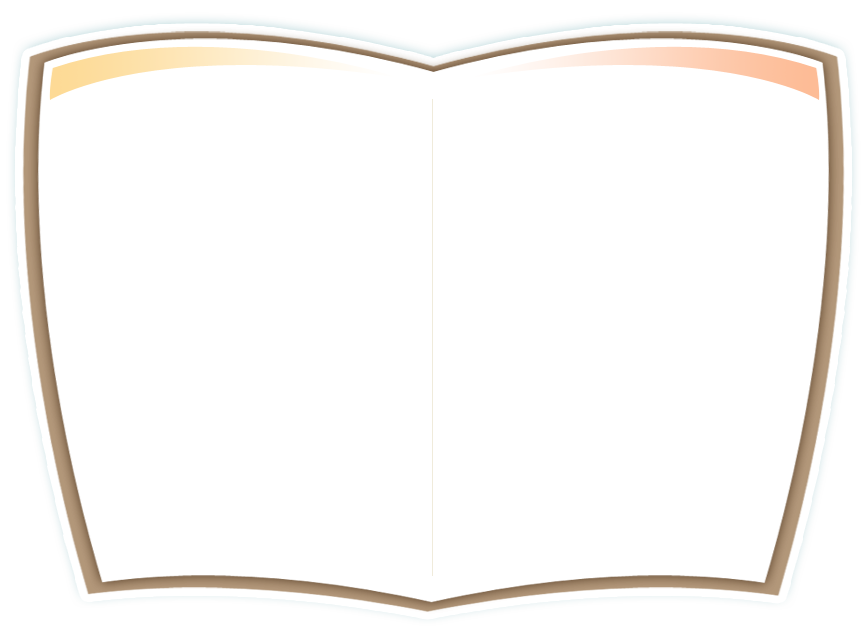 Lesson 2
Period 3
①
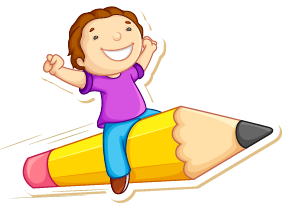 Warm-up and review
Game: Who says fast?
Look and choose A or B 
in 15 seconds.
[Speaker Notes: - Teacher holds a  flashcard and a sentence with a missing word. 
- Ask pupils to guess the answer as fast as possible.
- Then have pupils do the same with the rest.
- This can be played in groups to make it more interesting.]
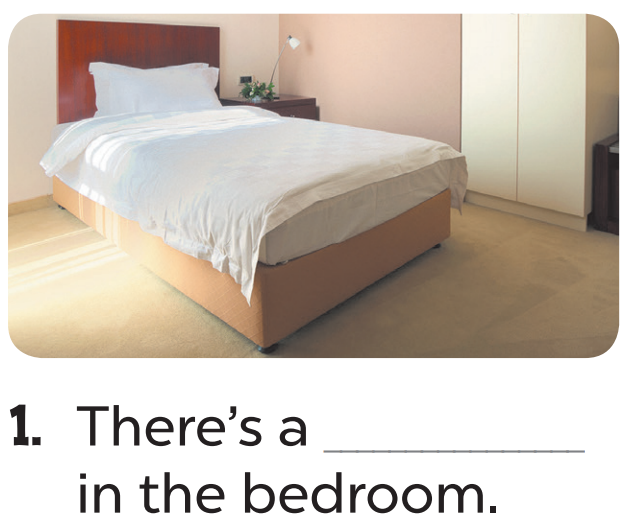 Hết giờ
timing
timing
:
0
0
0
00
59
58
57
56
55
54
53
52
51
50
49
48
47
46
45
44
43
42
41
40
39
38
37
36
35
34
33
32
31
30
29
28
27
26
25
24
23
22
21
20
19
18
17
16
15
14
13
12
11
10
09
08
07
06
05
04
03
02
01
00
+2
A. desk
B. bed
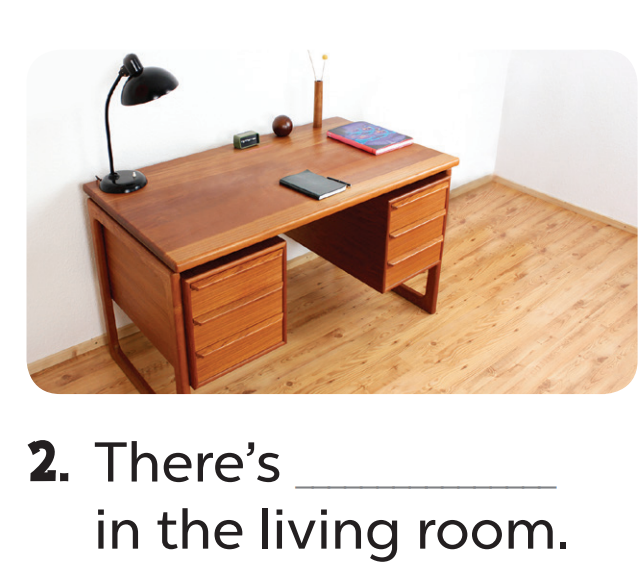 Hết giờ
timing
timing
:
0
0
0
00
59
58
57
56
55
54
53
52
51
50
49
48
47
46
45
44
43
42
41
40
39
38
37
36
35
34
33
32
31
30
29
28
27
26
25
24
23
22
21
20
19
18
17
16
15
14
13
12
11
10
09
08
07
06
05
04
03
02
01
00
+3
A. a desk
B. a bed
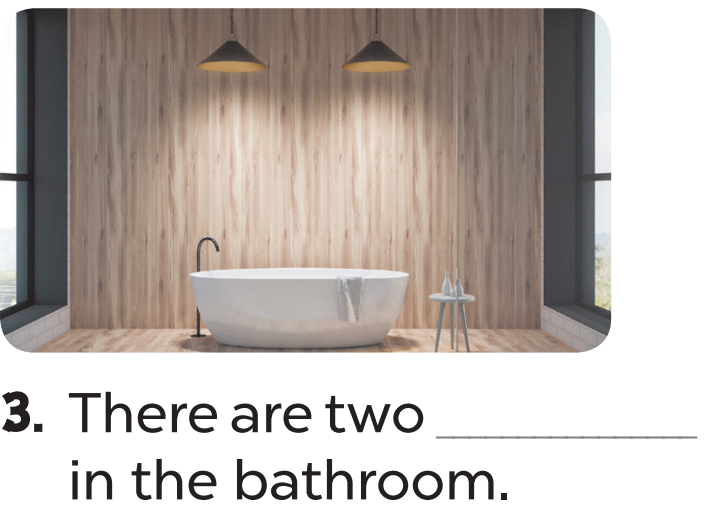 timing
Hết giờ
timing
:
0
0
0
00
59
58
57
56
55
54
53
52
51
50
49
48
47
46
45
44
43
42
41
40
39
38
37
36
35
34
33
32
31
30
29
28
27
26
25
24
23
22
21
20
19
18
17
16
15
14
13
12
11
10
09
08
07
06
05
04
03
02
01
00
+3
A. beds
B. lamps
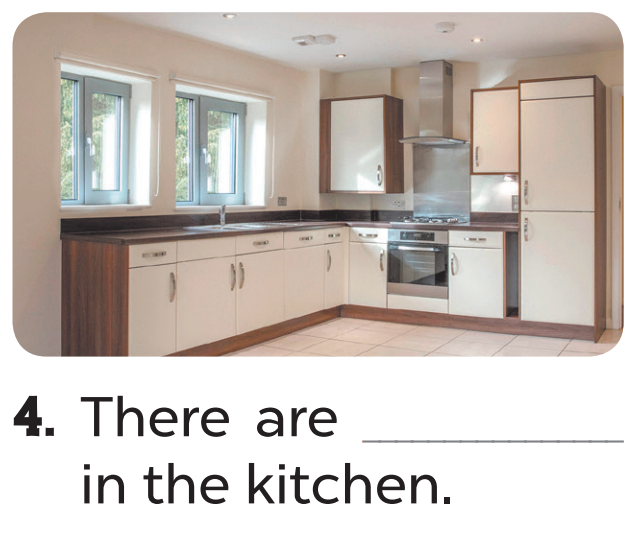 timing
Hết giờ
timing
:
0
0
0
00
59
58
57
56
55
54
53
52
51
50
49
48
47
46
45
44
43
42
41
40
39
38
37
36
35
34
33
32
31
30
29
28
27
26
25
24
23
22
21
20
19
18
17
16
15
14
13
12
11
10
09
08
07
06
05
04
03
02
01
00
+1
A. beds
B. two windows
Hết giờ
timing
timing
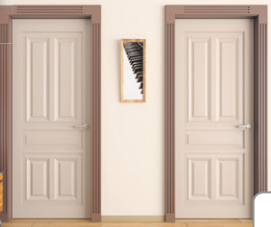 :
0
0
0
00
59
58
57
56
55
54
53
52
51
50
49
48
47
46
45
44
43
42
41
40
39
38
37
36
35
34
33
32
31
30
29
28
27
26
25
24
23
22
21
20
19
18
17
16
15
14
13
12
11
10
09
08
07
06
05
04
03
02
01
00
+1
A. two lamps
B. two doors
Hết giờ
timing
timing
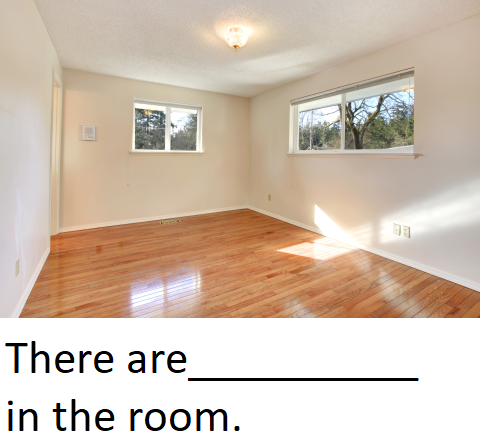 :
0
0
0
00
59
58
57
56
55
54
53
52
51
50
49
48
47
46
45
44
43
42
41
40
39
38
37
36
35
34
33
32
31
30
29
28
27
26
25
24
23
22
21
20
19
18
17
16
15
14
13
12
11
10
09
08
07
06
05
04
03
02
01
00
+3
B. two windows
A. two doors
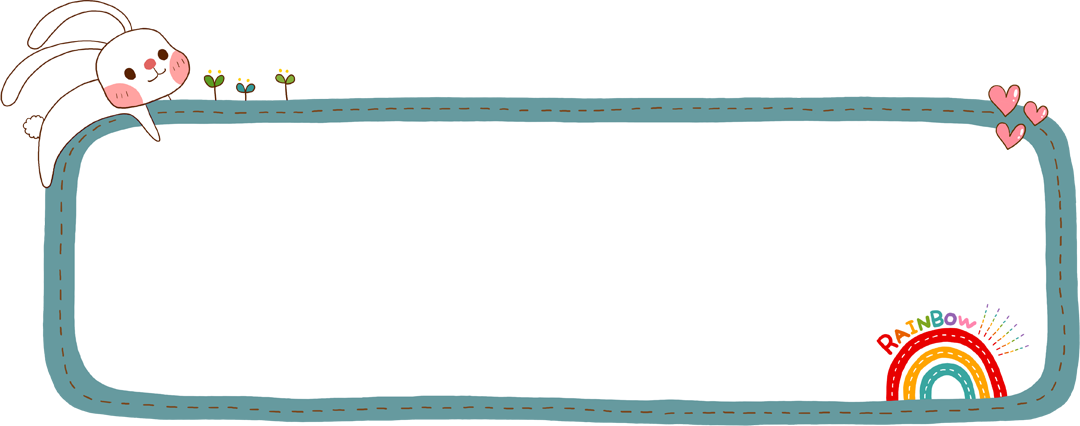 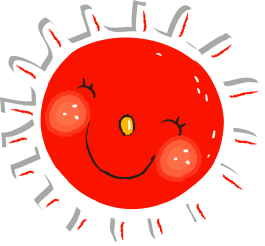 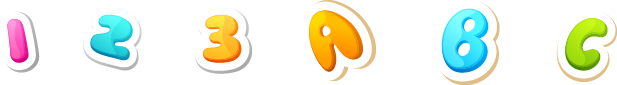 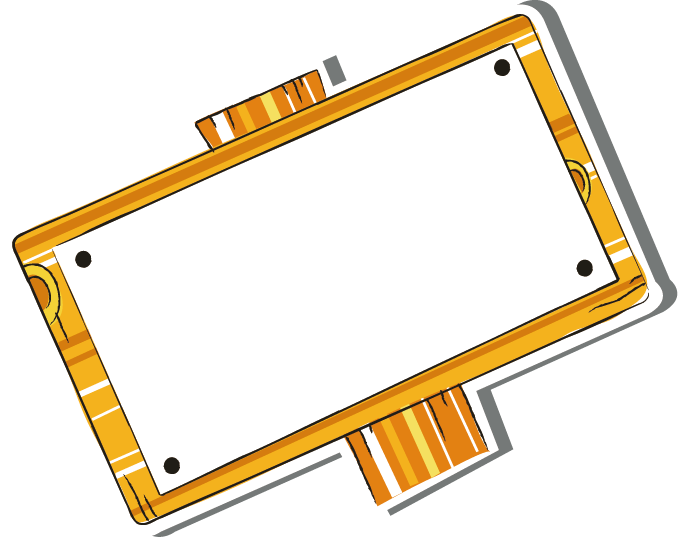 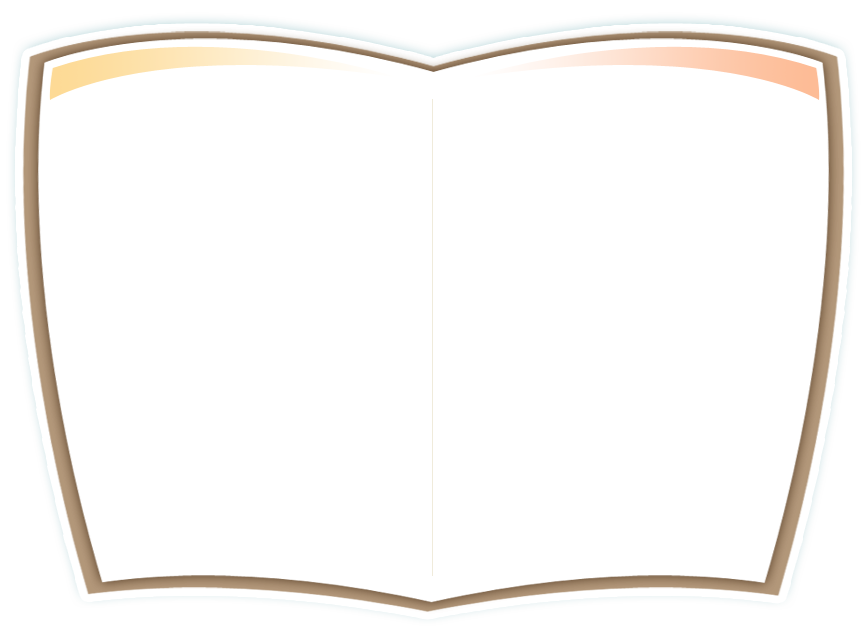 Lesson 2
Period 3
②
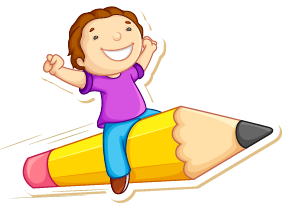 Look, listen and repeat.
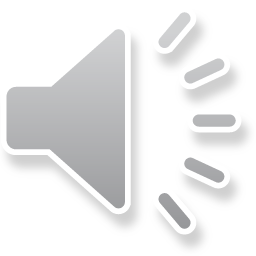 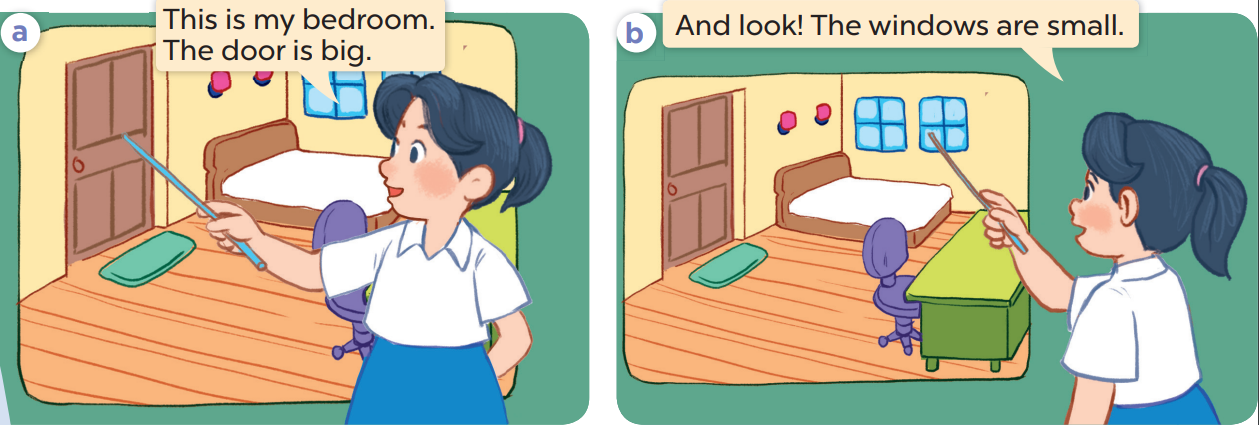 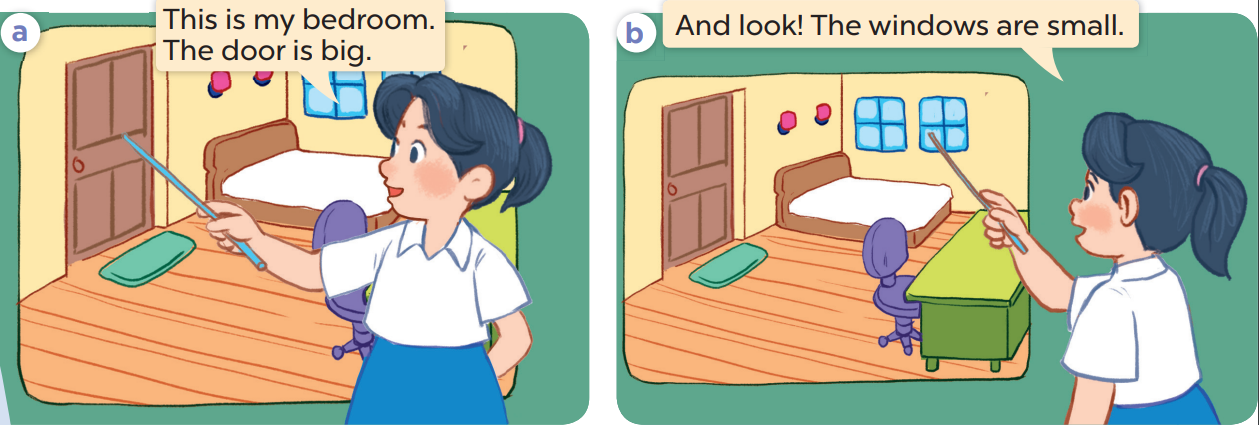 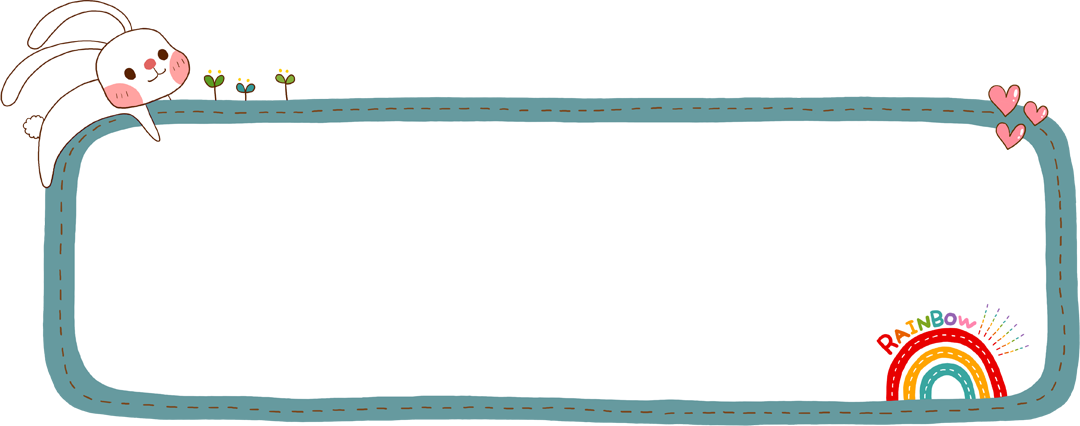 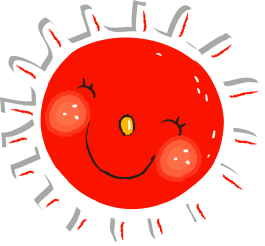 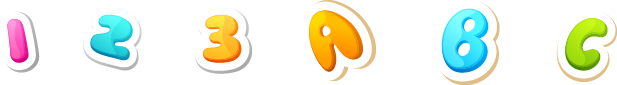 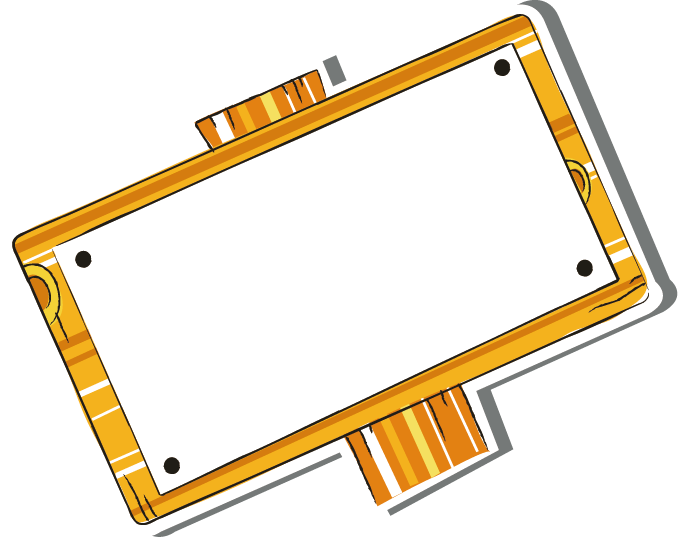 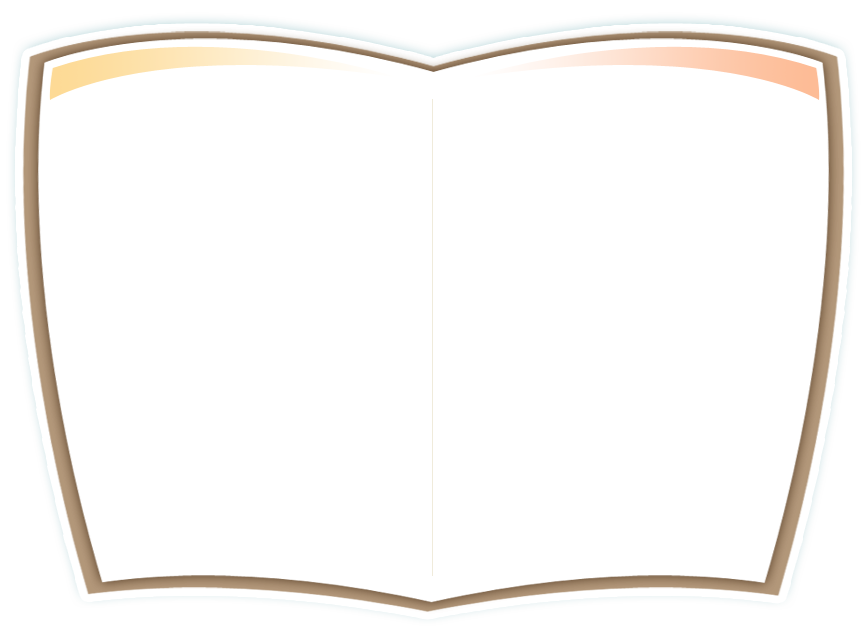 Lesson 2
Period 3
③
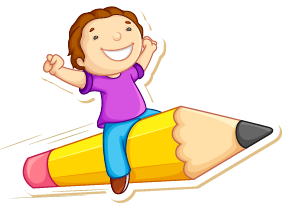 Listen, point and say.
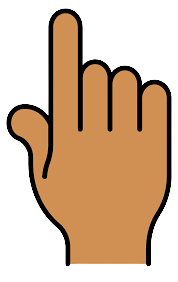 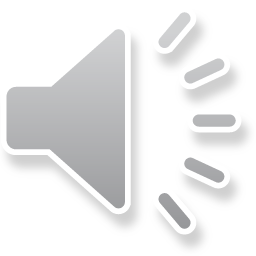 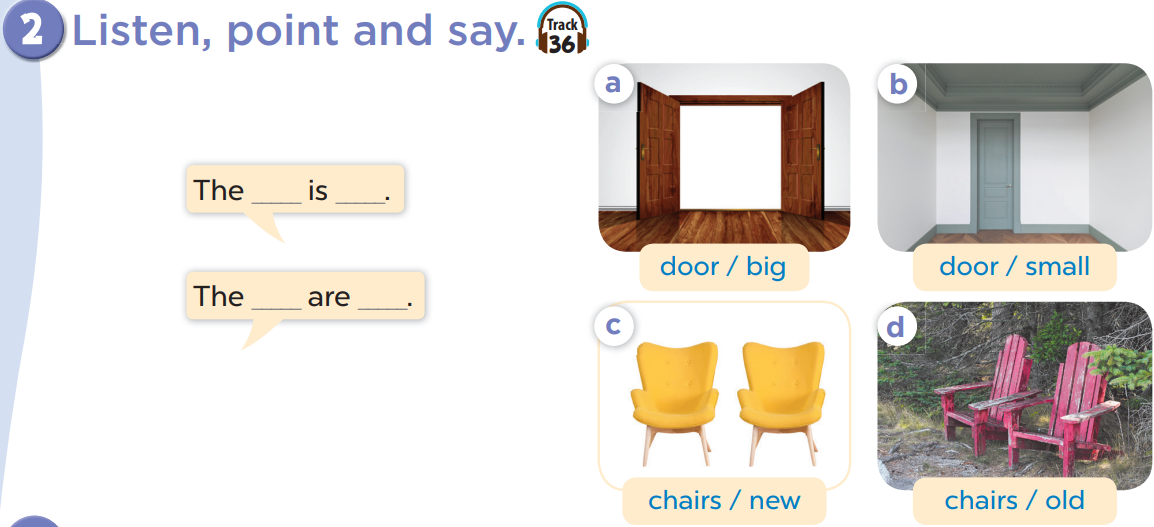 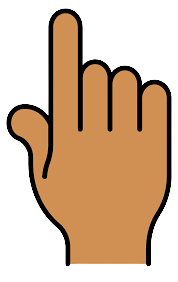 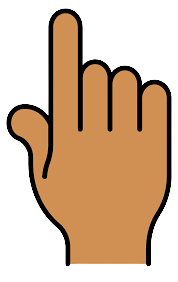 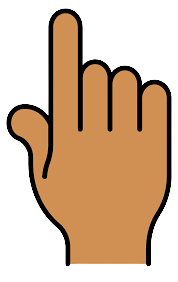 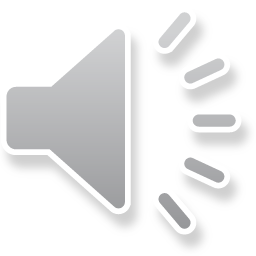 LUCKY WHEEL
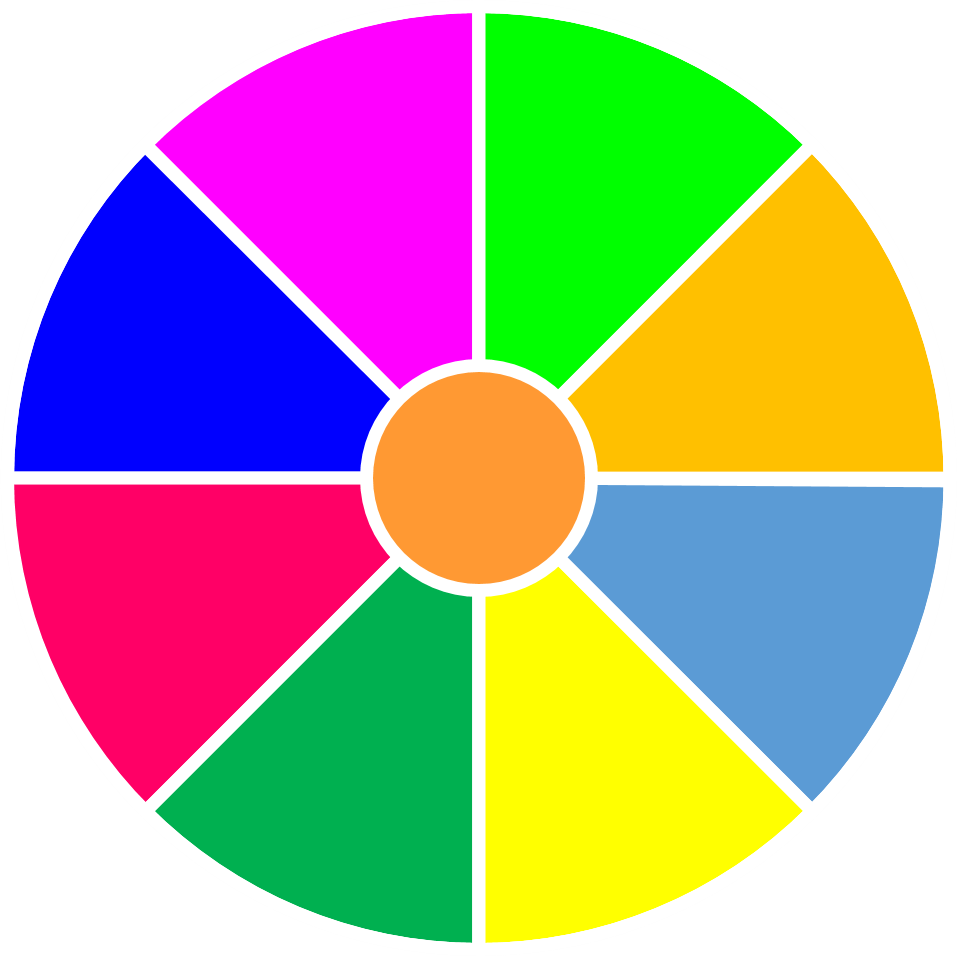 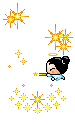 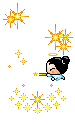 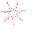 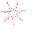 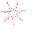 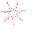 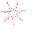 2
3
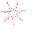 4
3
1
2
10
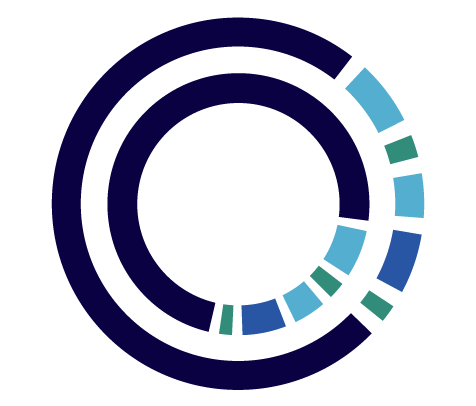 SPIN
5
8
4
5
6
6
7
7
8
9
Next activity
[Speaker Notes: Game: LUCKY WHEEL
- Students choose a number.  
- T then asks pupils to make sentences with the words, phrases and pictures given.
- Spin the wheel to get points.]
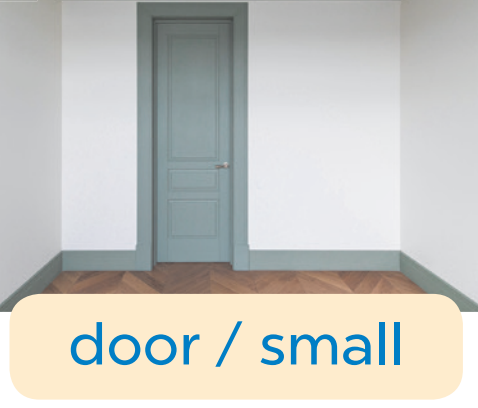 door      small.
The………… is………
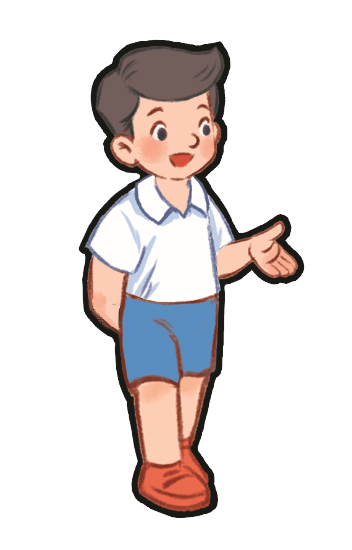 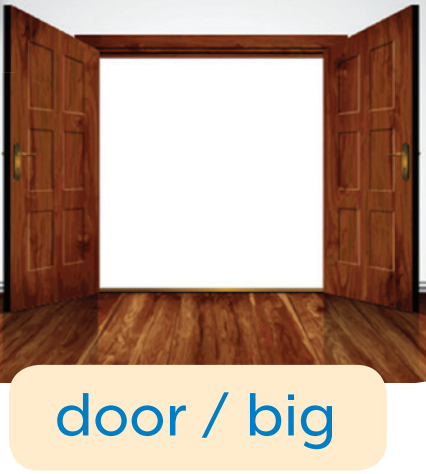 door     big .
The………… is………
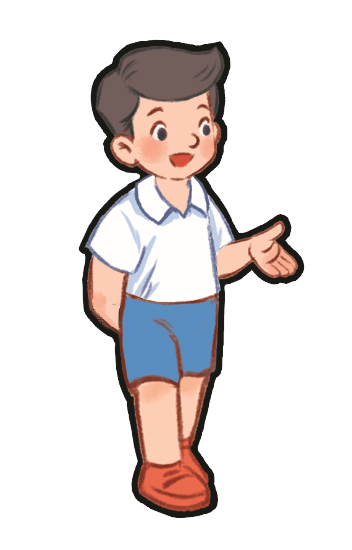 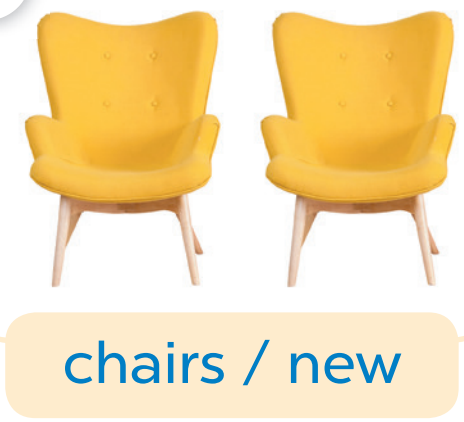 chairs        new .
The…………… are………
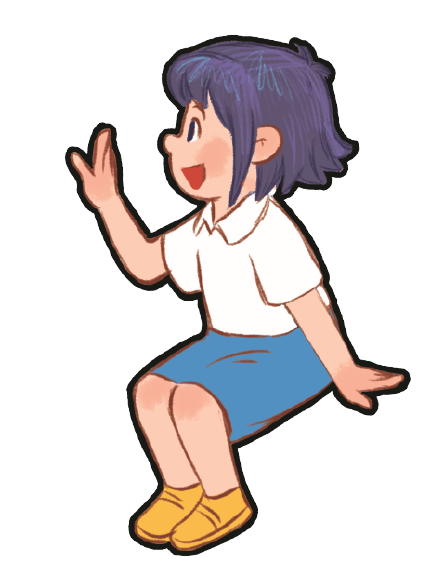 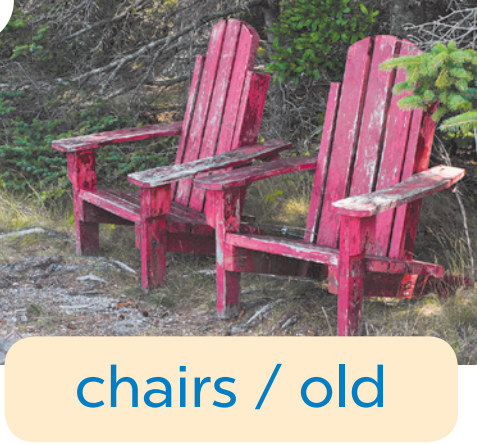 chairs        old .
The…………… are………
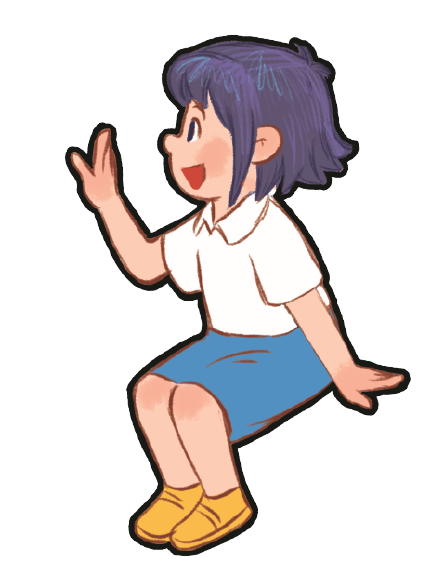 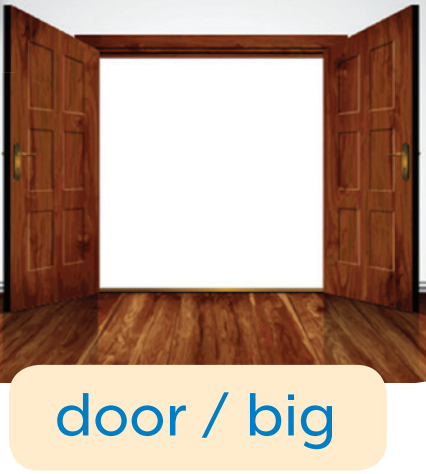 The door is big.
…………
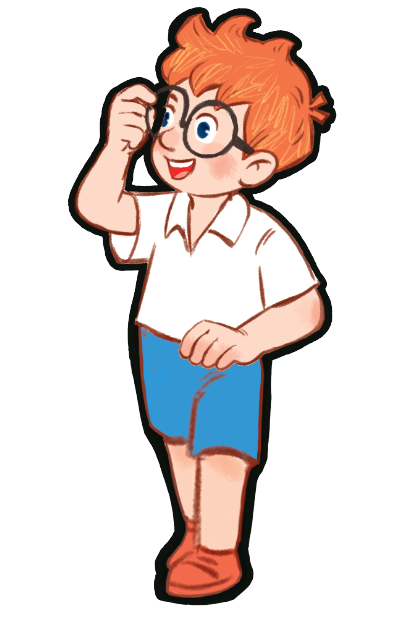 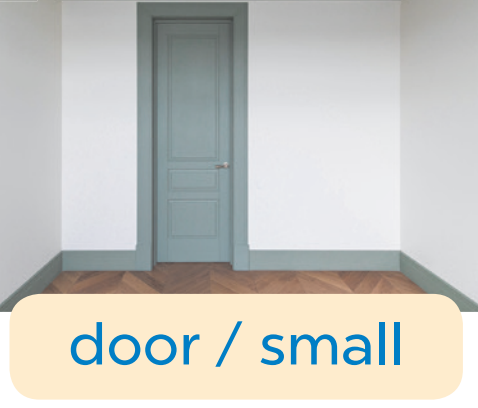 The door is small.
…………
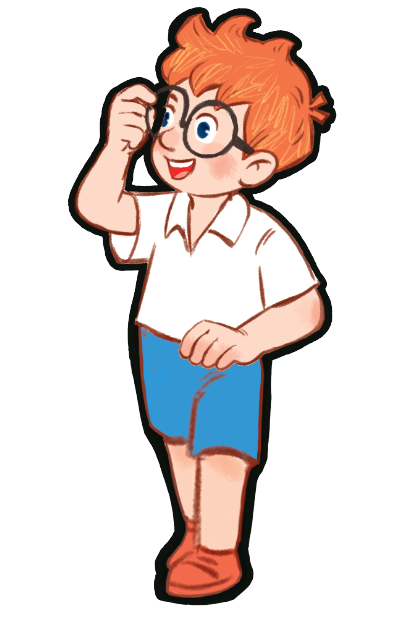 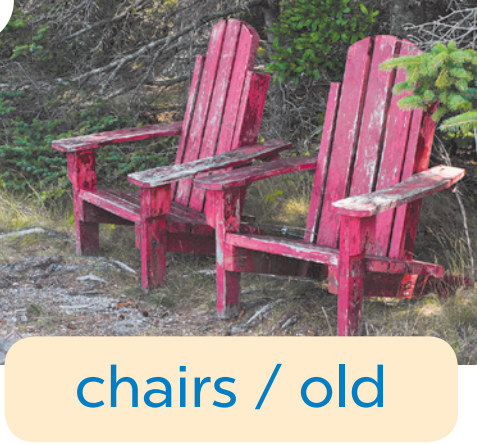 The chairs are old.
…………
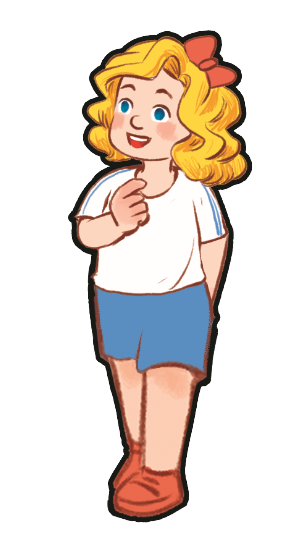 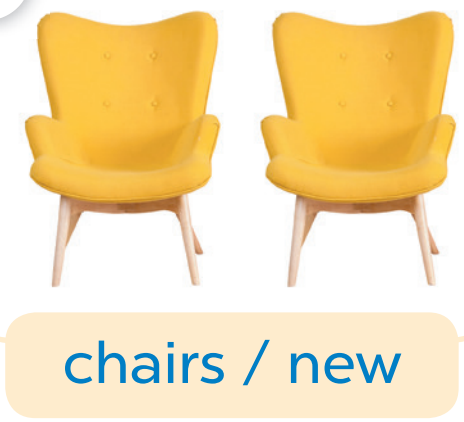 The chairs are new.
…………
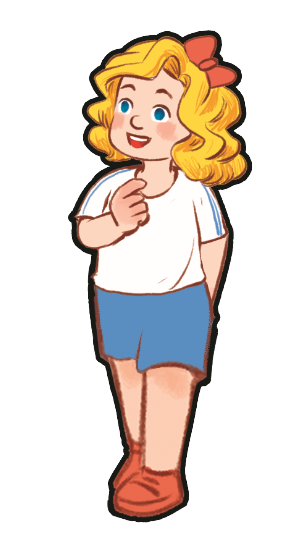 + 5
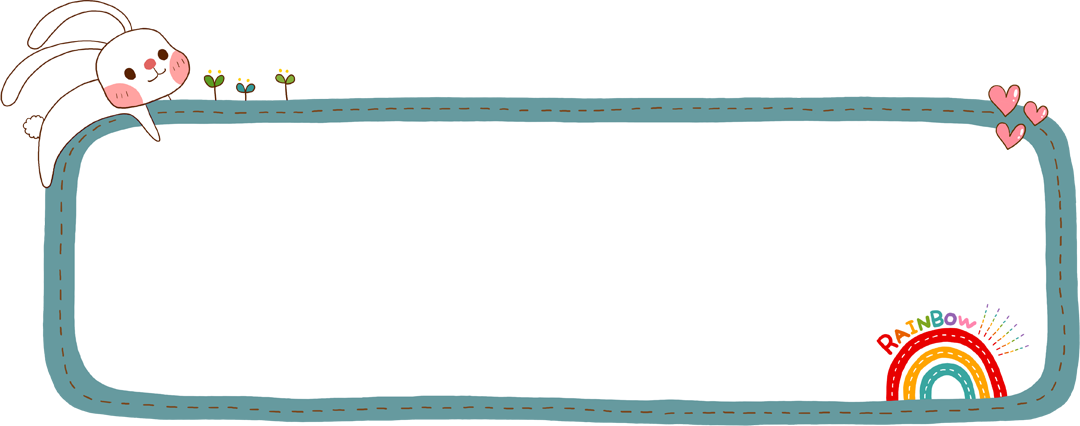 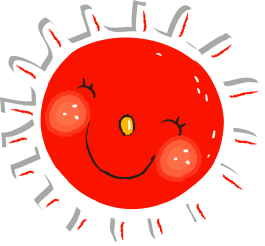 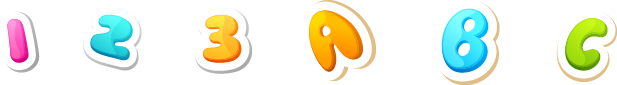 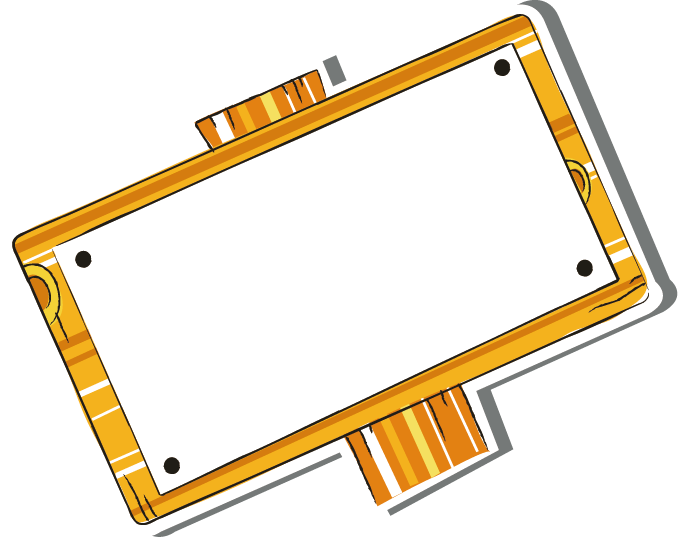 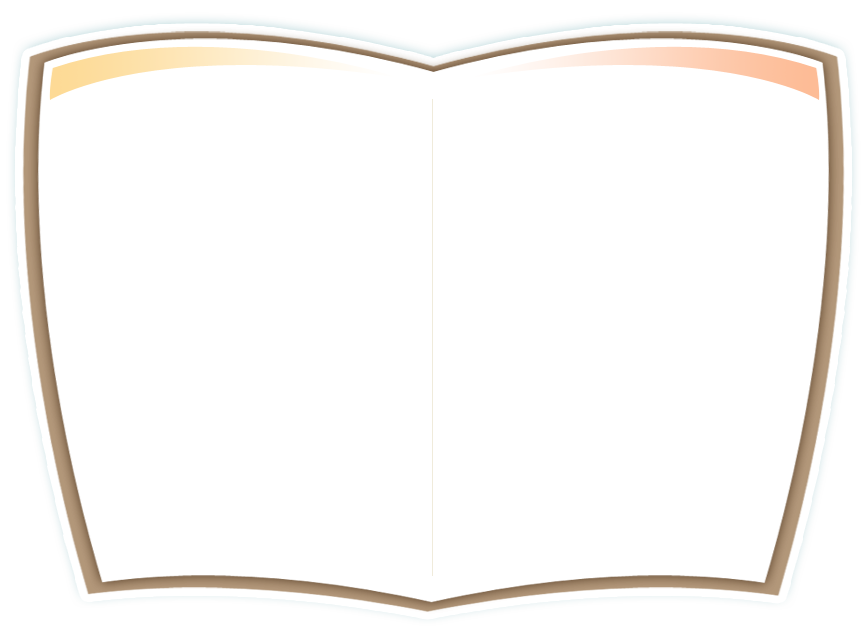 Lesson 2
Period 3
④
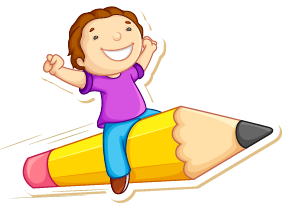 Let’s talk.
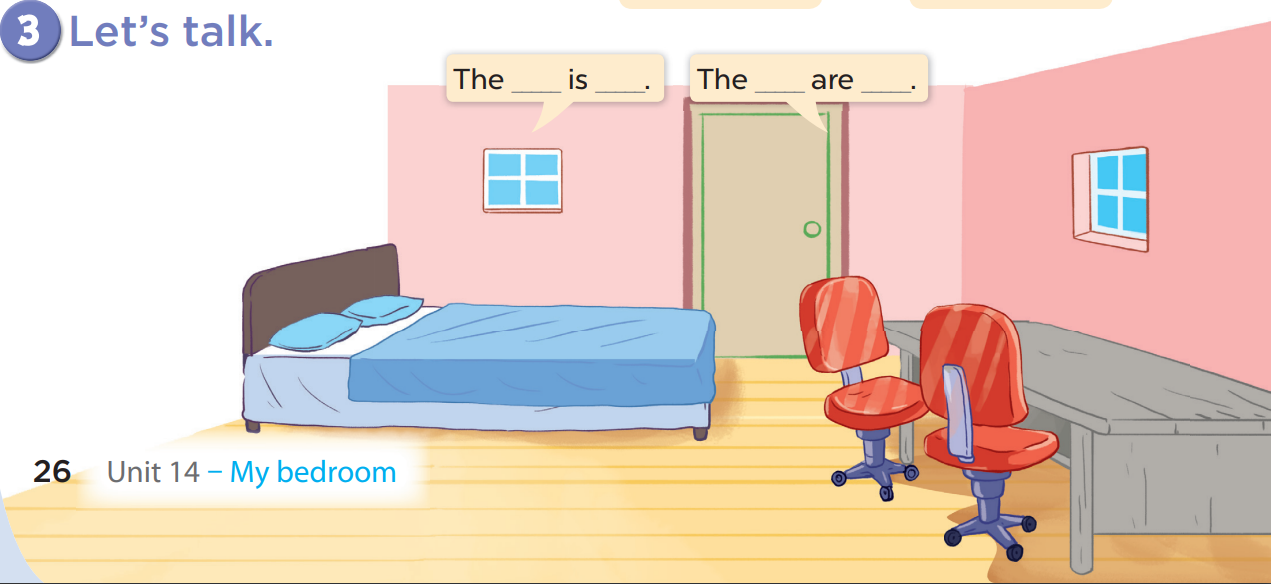 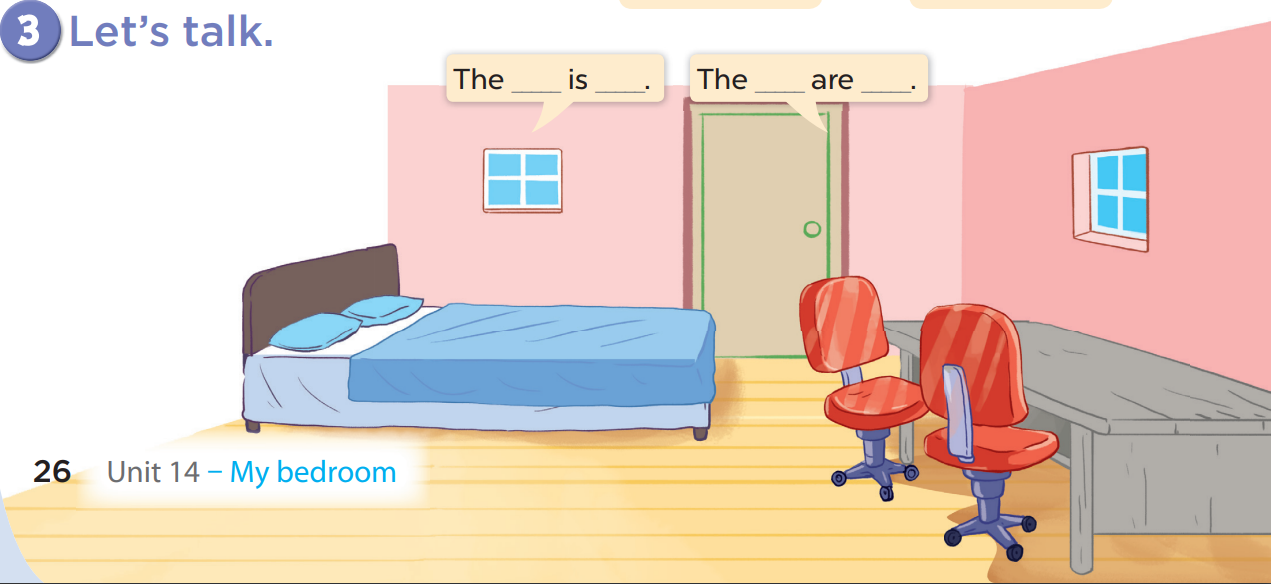 The bed is big.
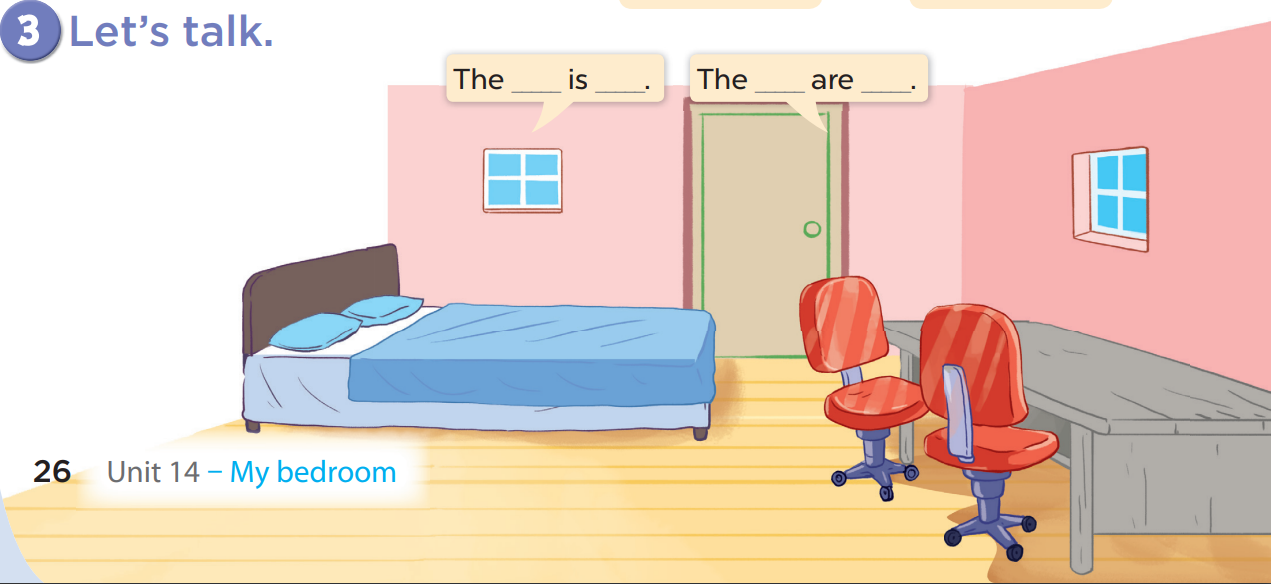 The desk is old.
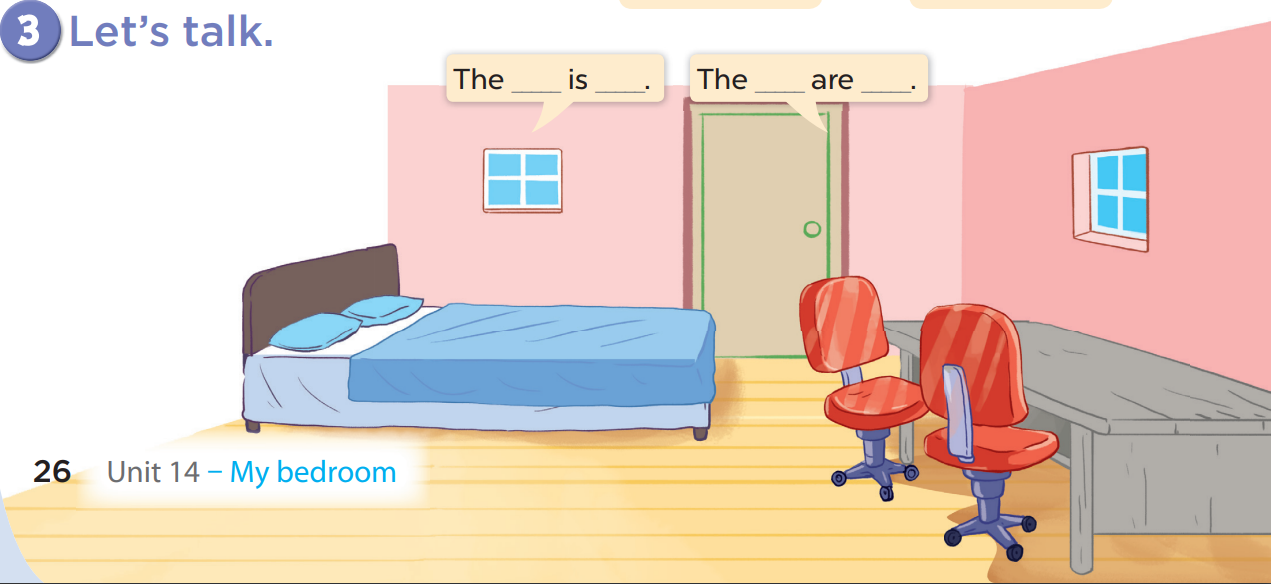 The chairs are old.
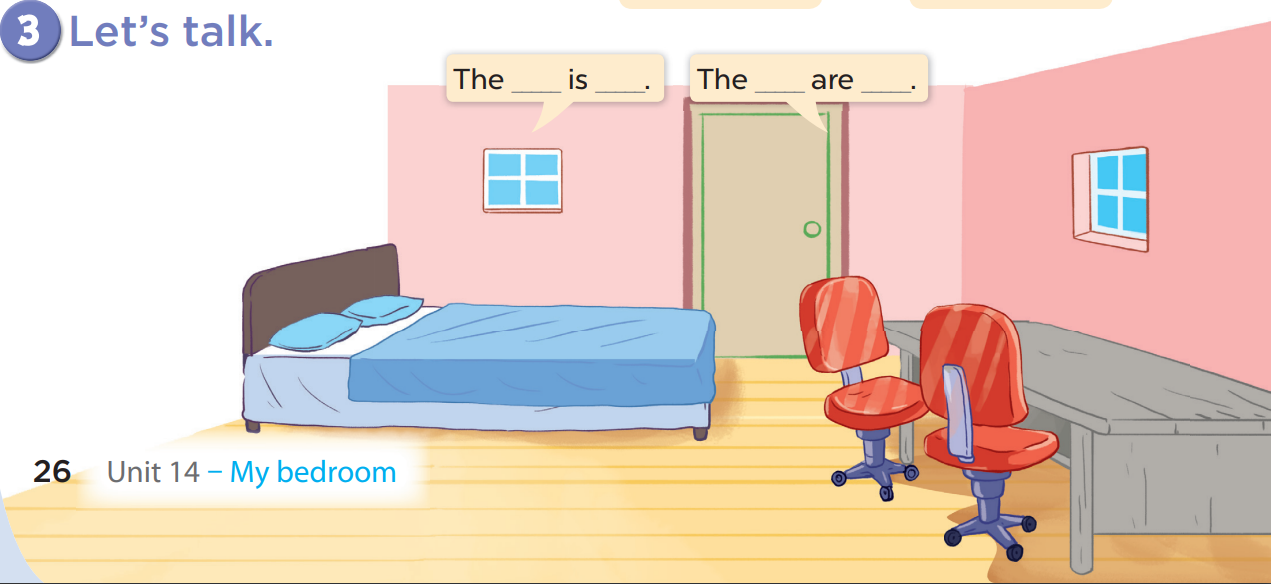 The windows are small.
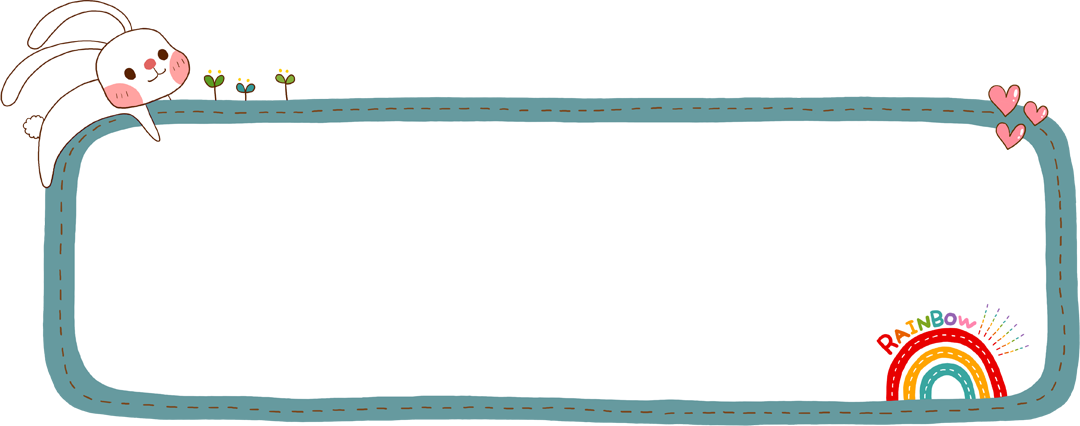 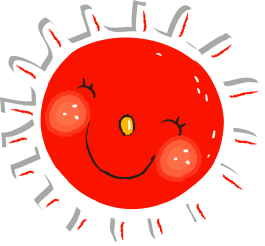 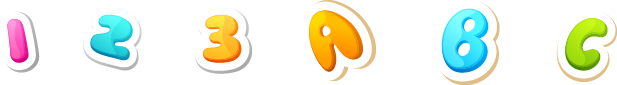 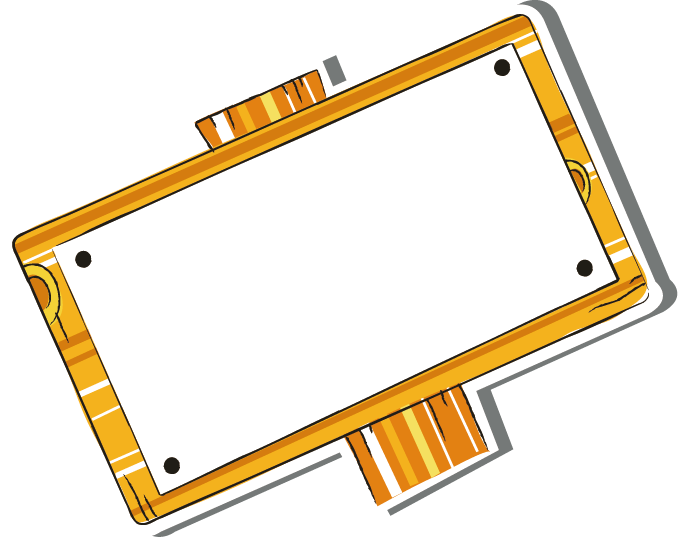 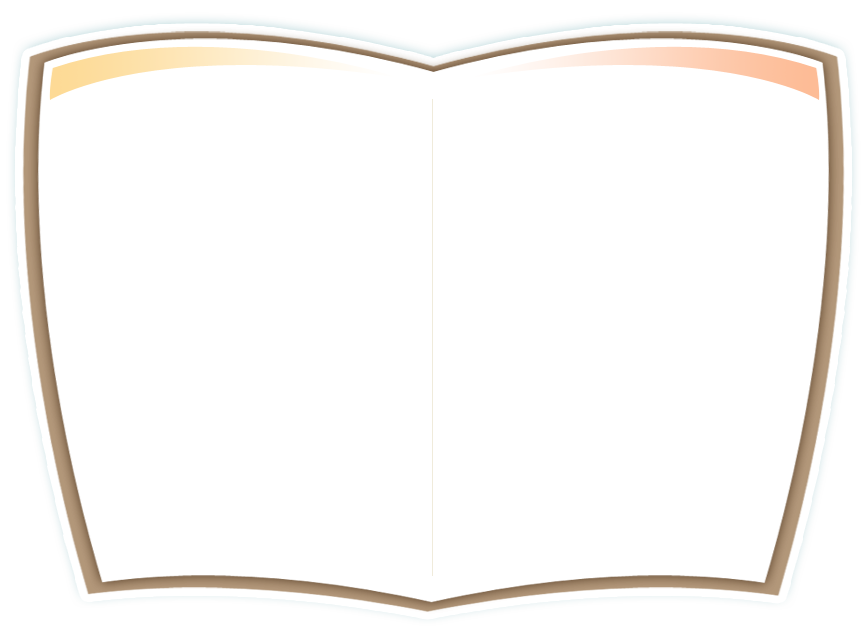 Lesson 2
Period 3
⑤
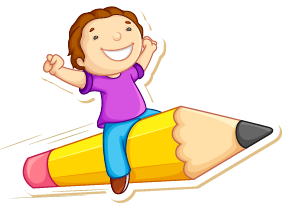 Fun corner and wrap-up
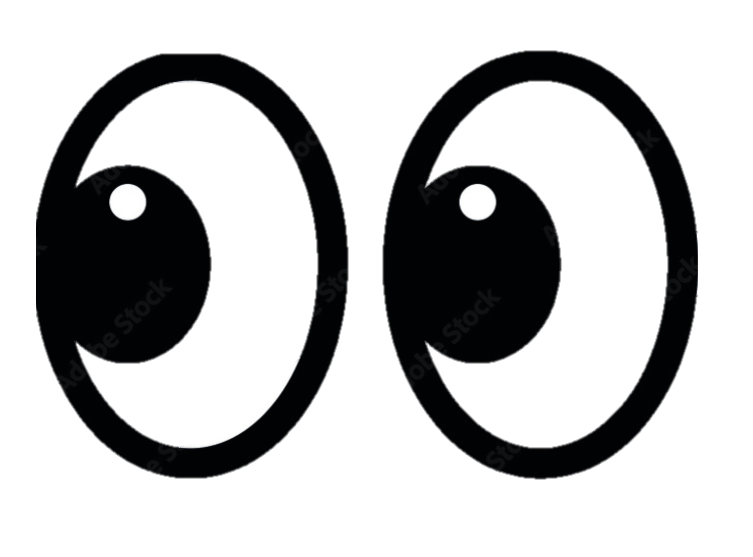 LOOK AND CHOOSE!
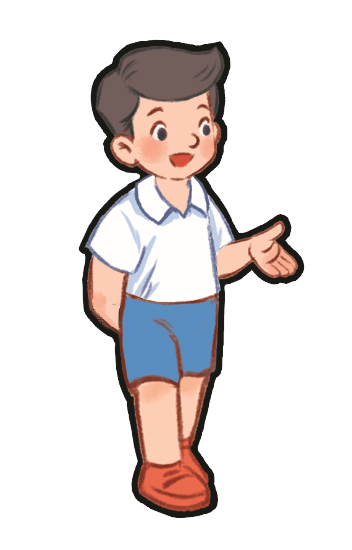 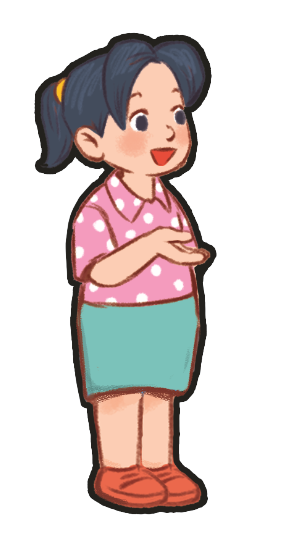 [Speaker Notes: Game: Look and choose!
- Teacher divides the class into 2 teams: BOYS and GIRLS. 
- 1 boy says 1 sentence using the words and structures in the lesson to describe 1 of 4 pictures (A, B, C, D) and 1 girl says out loud the picture the boy is talking about.
- Then the girls team will read and the boys team will guess. Repeat until there are no questions left.]
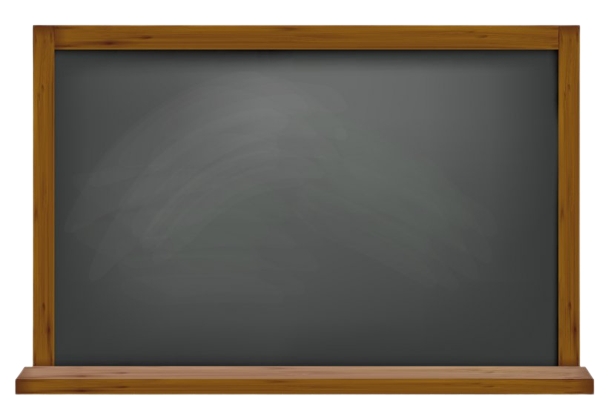 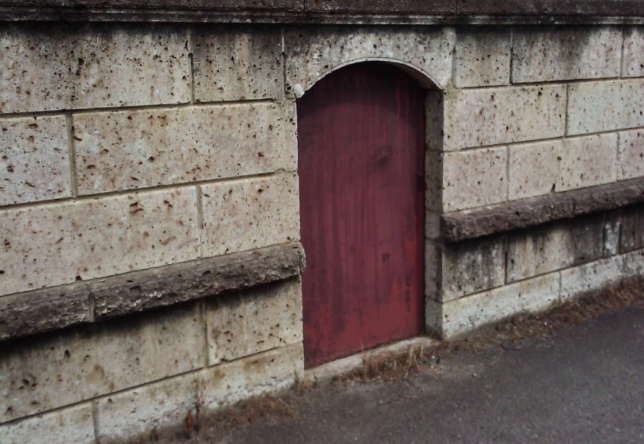 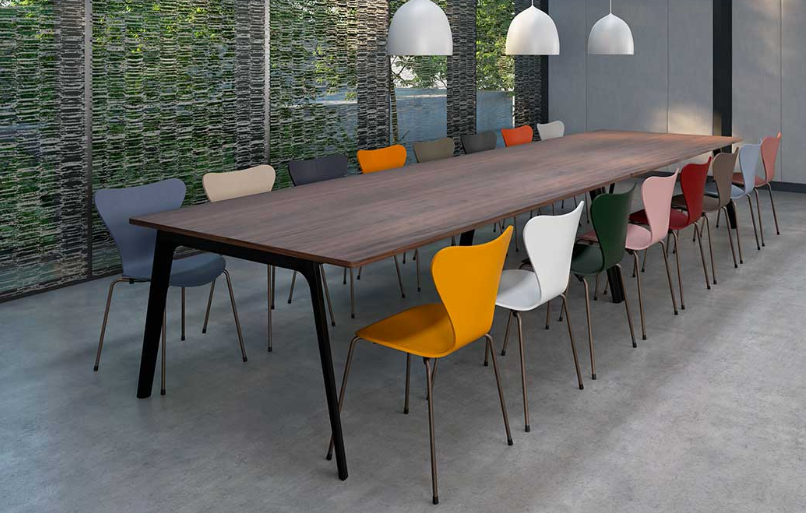 A
B
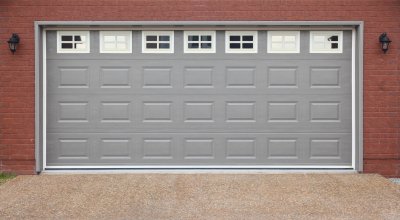 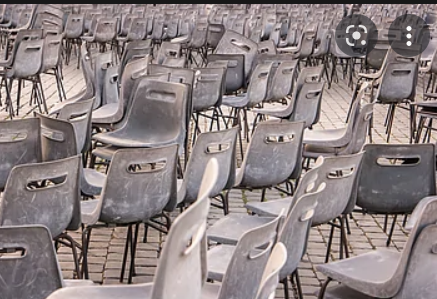 C
D
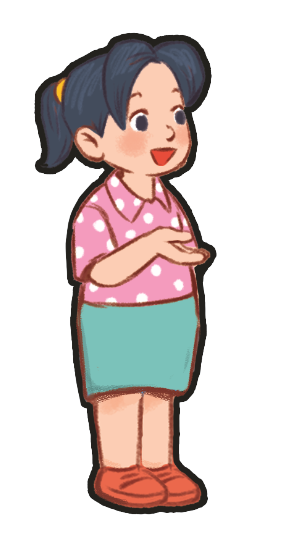 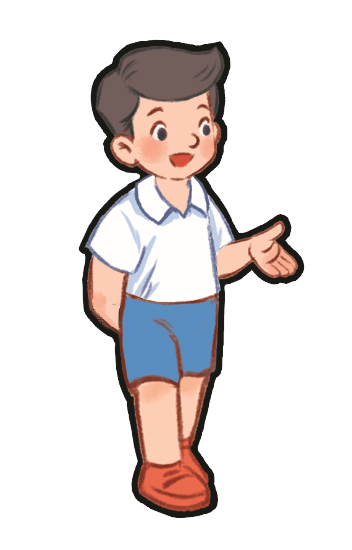 Picture D
The door is big.
The door is big.
[Speaker Notes: Game: Look and choose!
- Teacher divides the class into 2 teams: BOYS and GIRLS. 
- 1 boy says 1 sentence using the words and structures in the lesson to describe 1 of 4 pictures (A, B, C, D) and 1 girl says out loud the picture the boy is talking about.
- Then the girls team will read and the boys team will guess. Repeat until there are no questions left.]
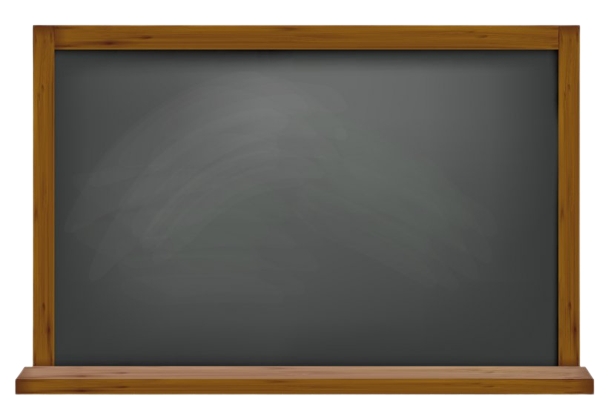 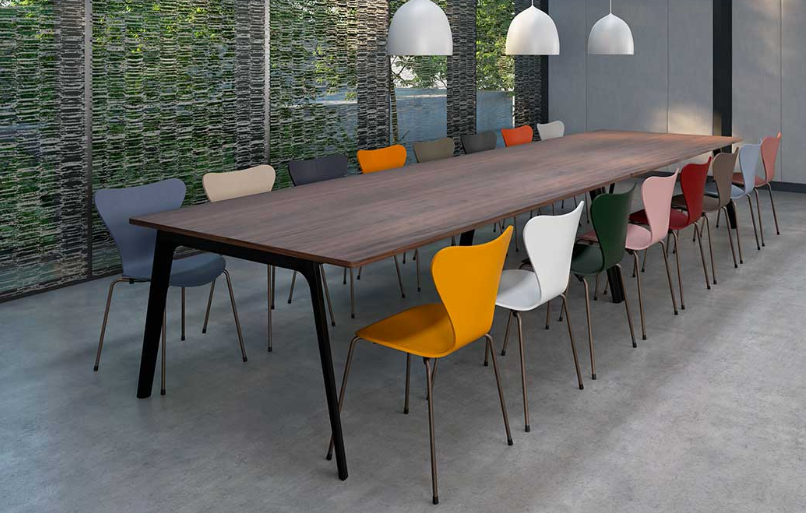 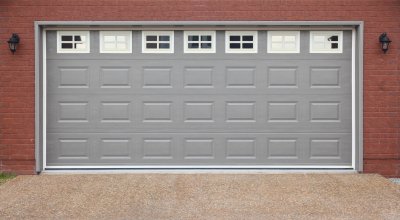 A
B
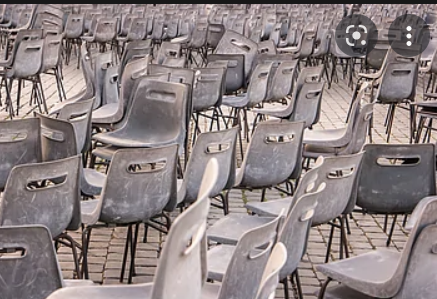 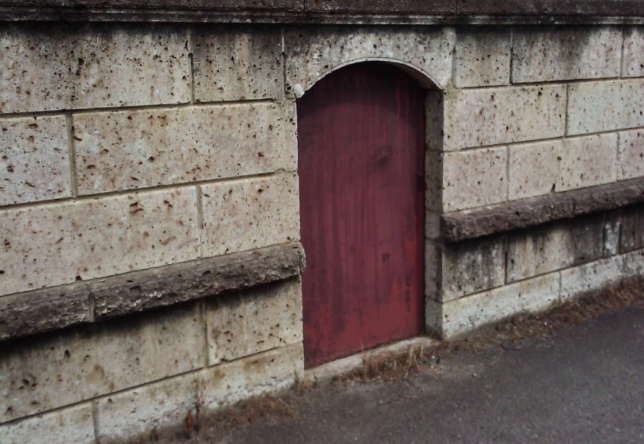 C
D
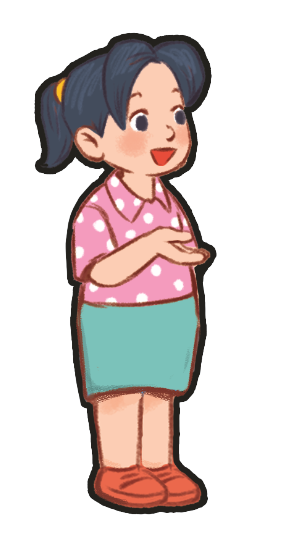 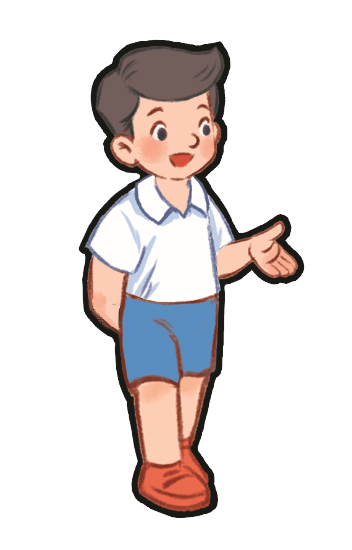 Picture ………
……………………….
The …… are …….
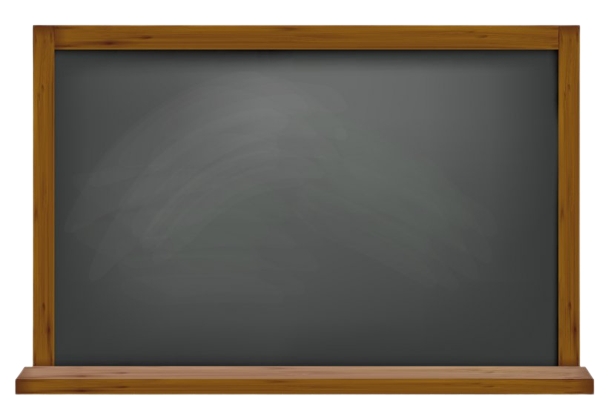 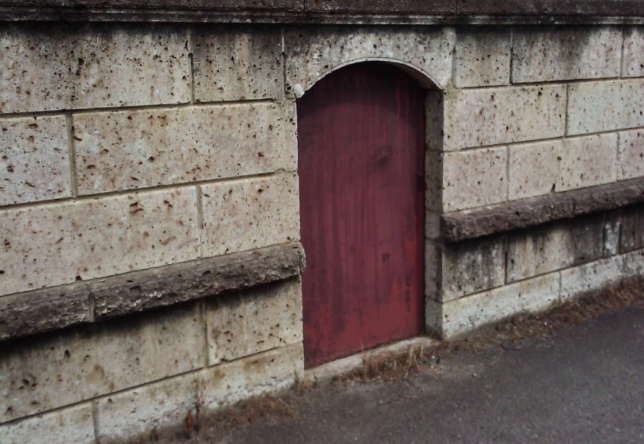 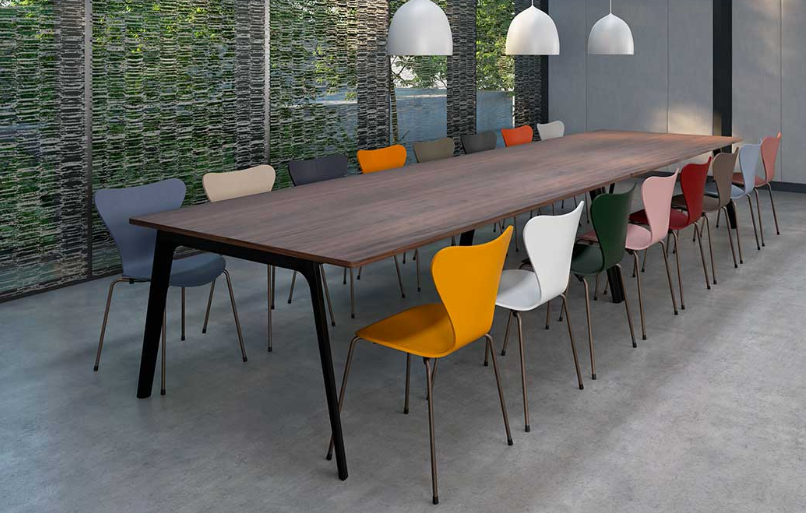 A
B
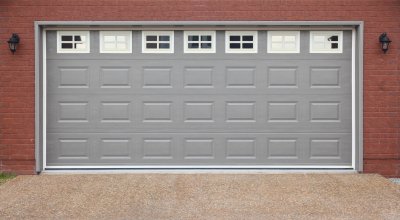 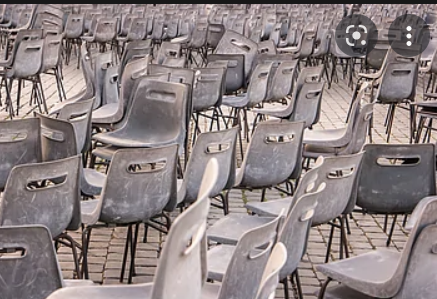 C
D
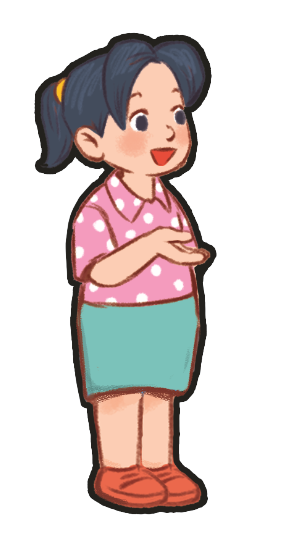 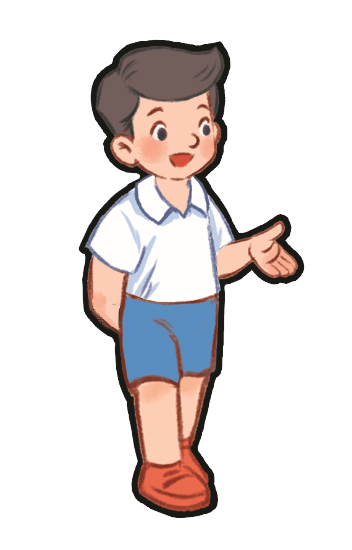 Picture ………..
………………………..
The …….. is ………..
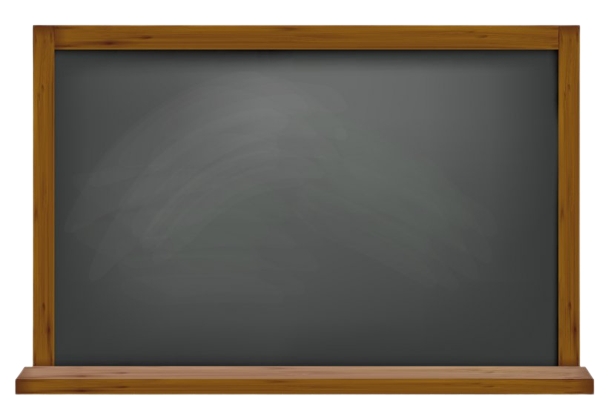 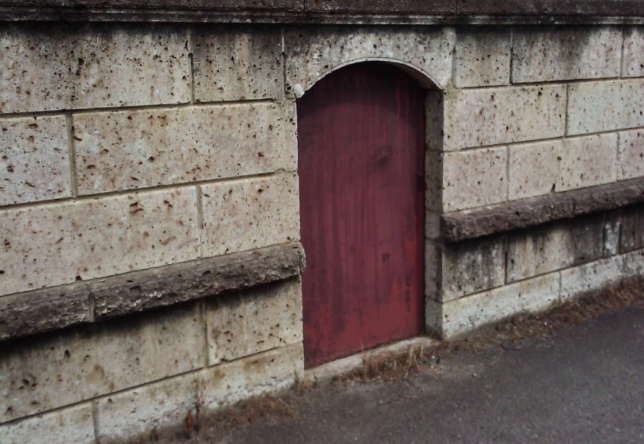 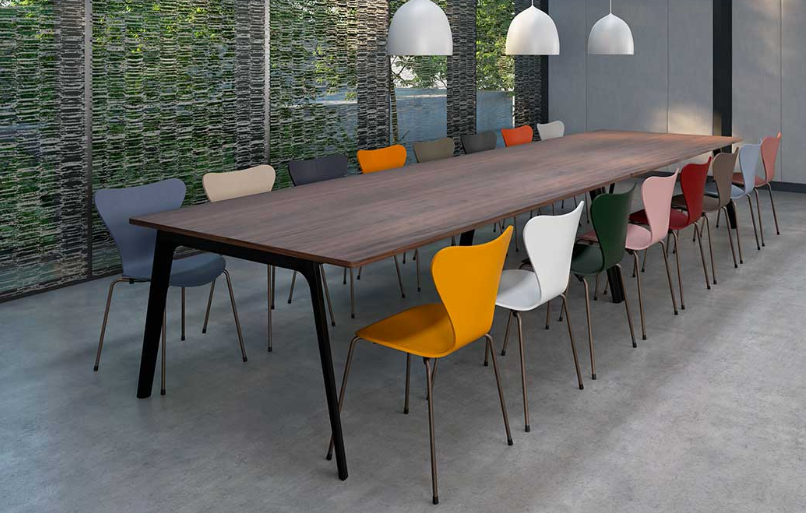 A
B
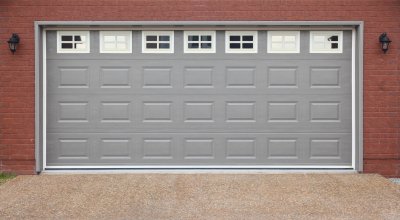 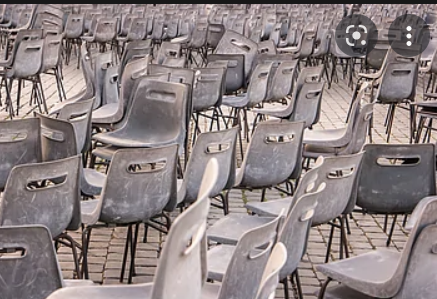 C
D
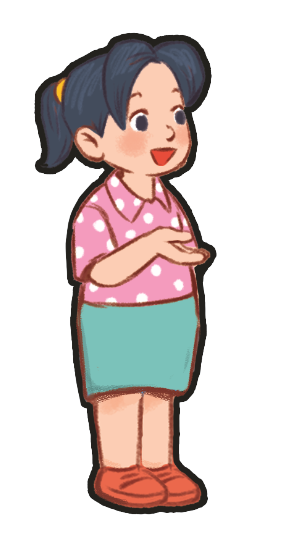 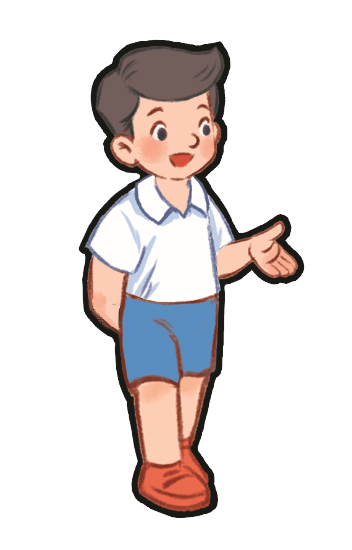 Picture ………..
………………………..
The …….. is ………..
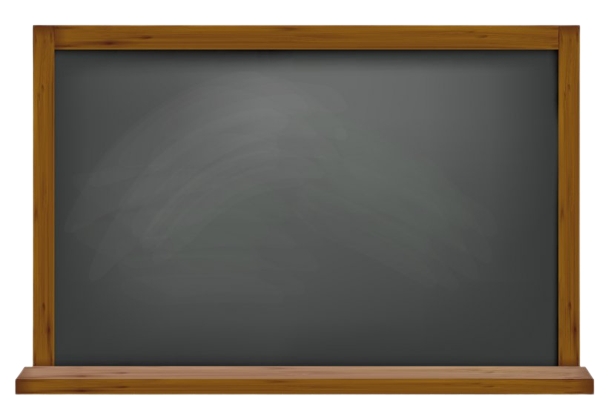 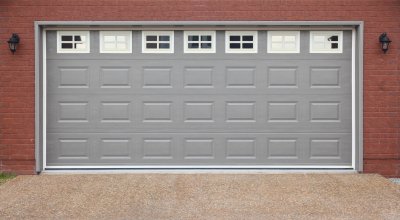 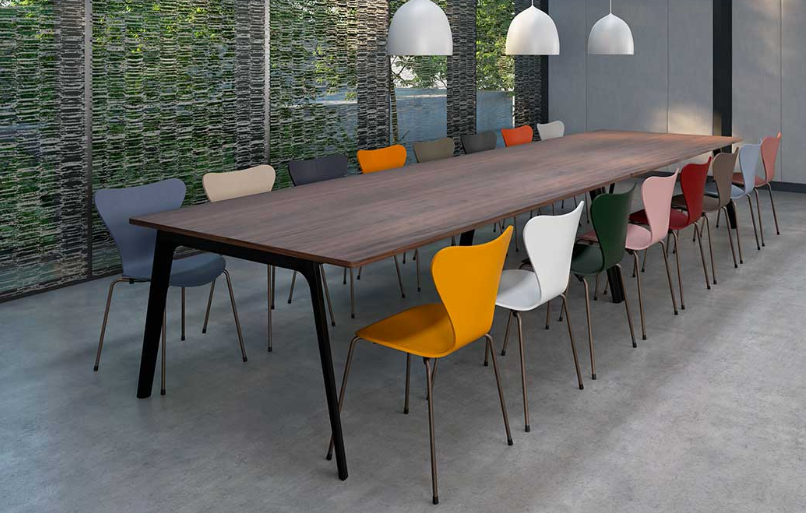 A
B
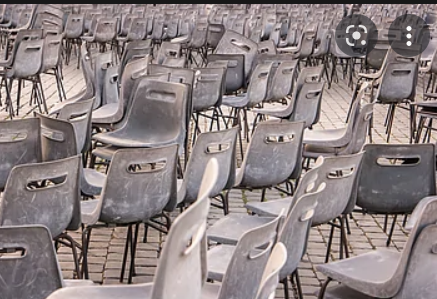 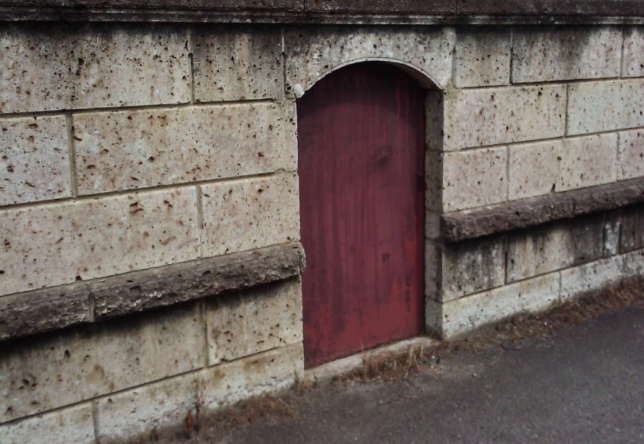 C
D
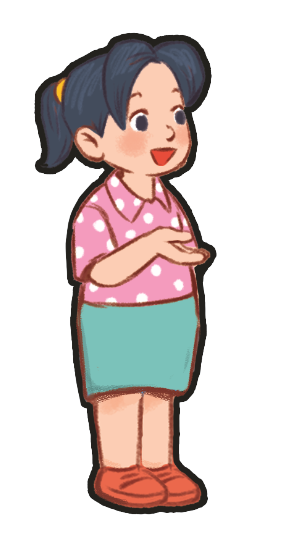 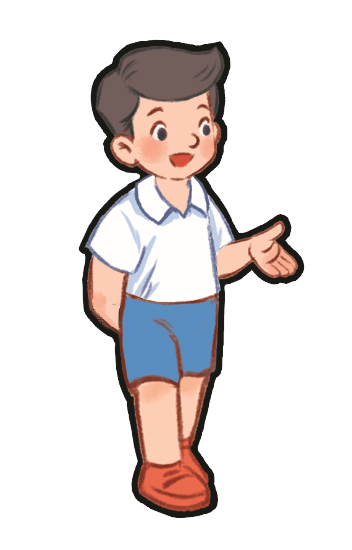 Picture ………
……………………….
The …… are …….
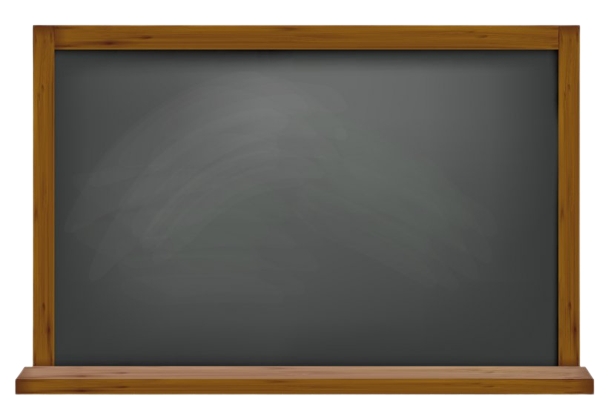 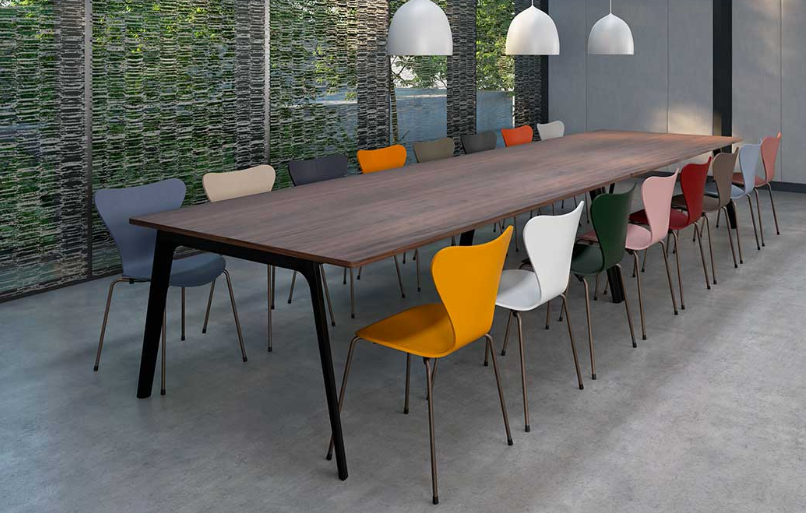 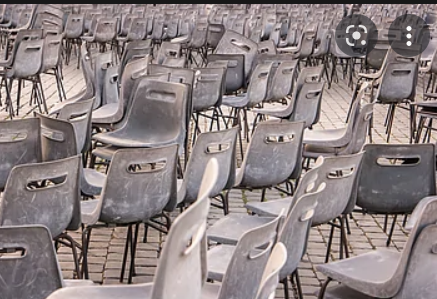 A
B
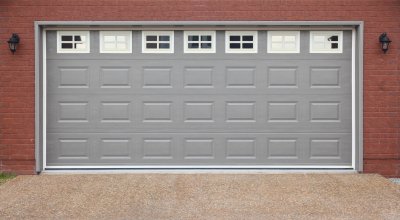 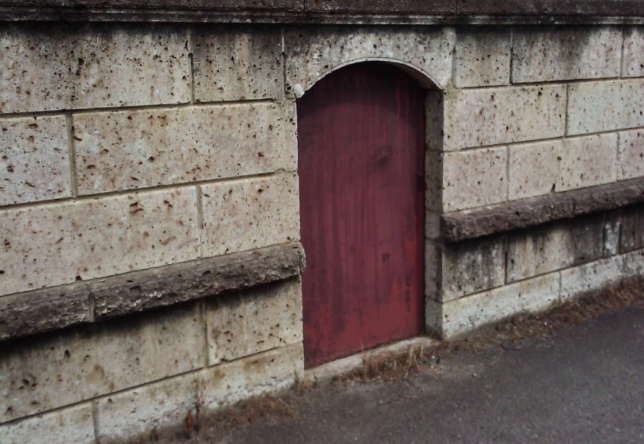 C
D
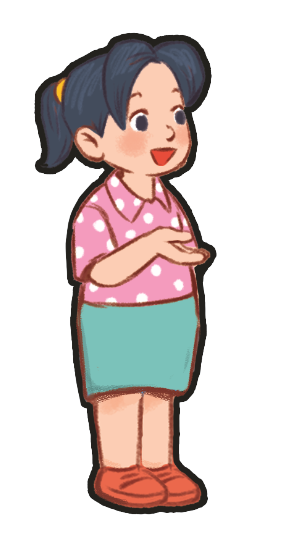 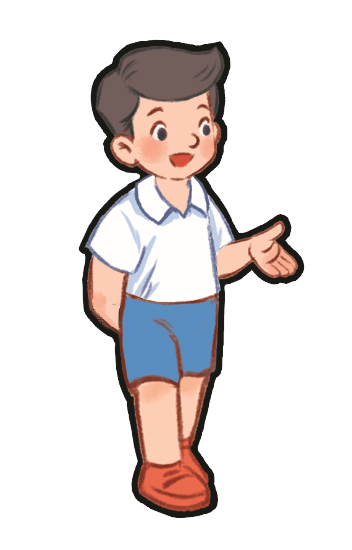 Picture ………..
…………………………….
The ……… is ……..
Website: hoclieu.vn
Fanpage: https://www.facebook.com/tienganhglobalsuccess.vn/